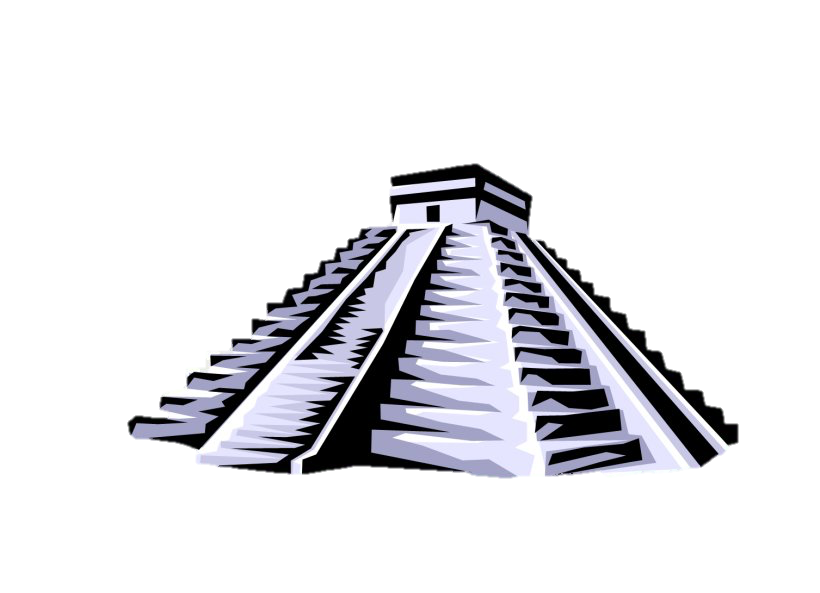 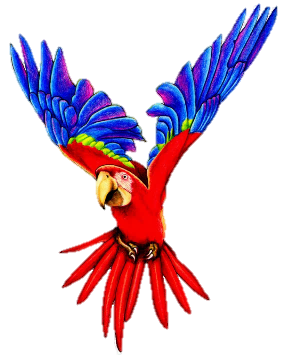 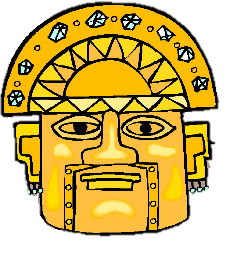 la historia
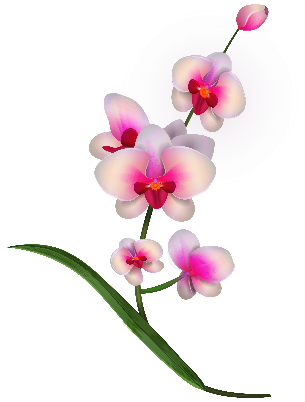 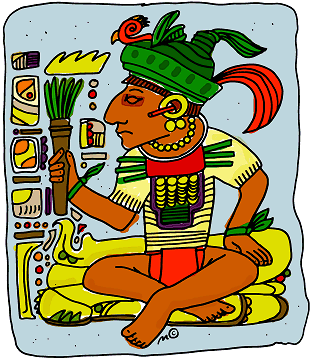 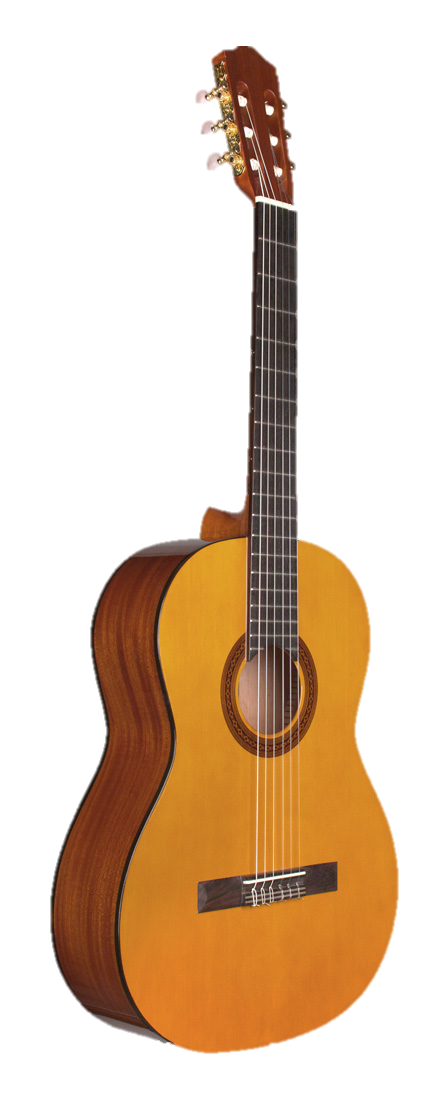 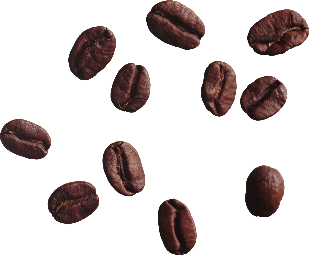 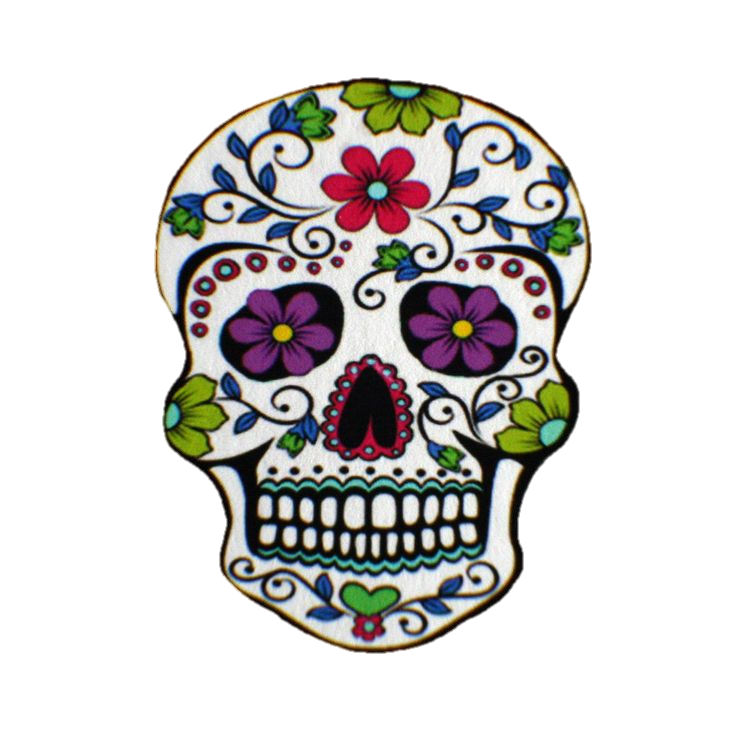 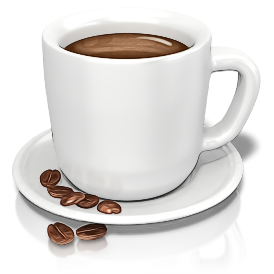 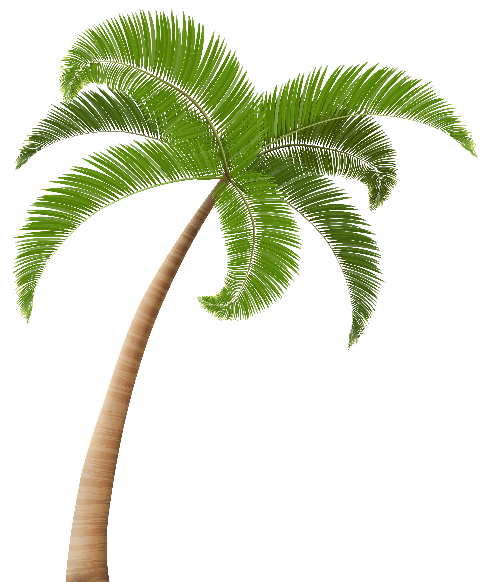 la naturaleza
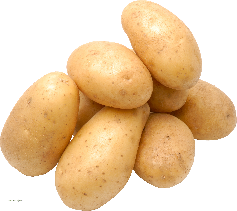 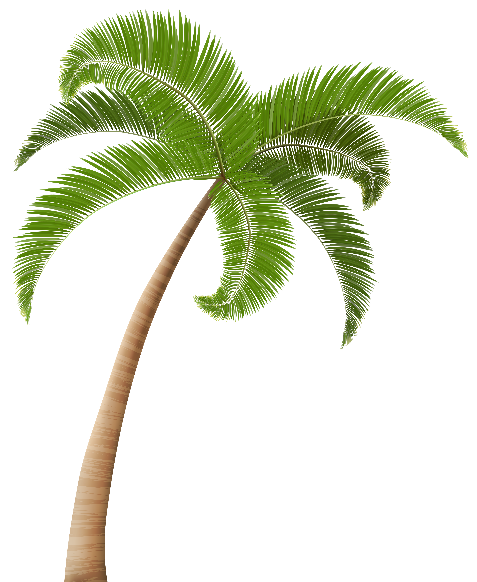 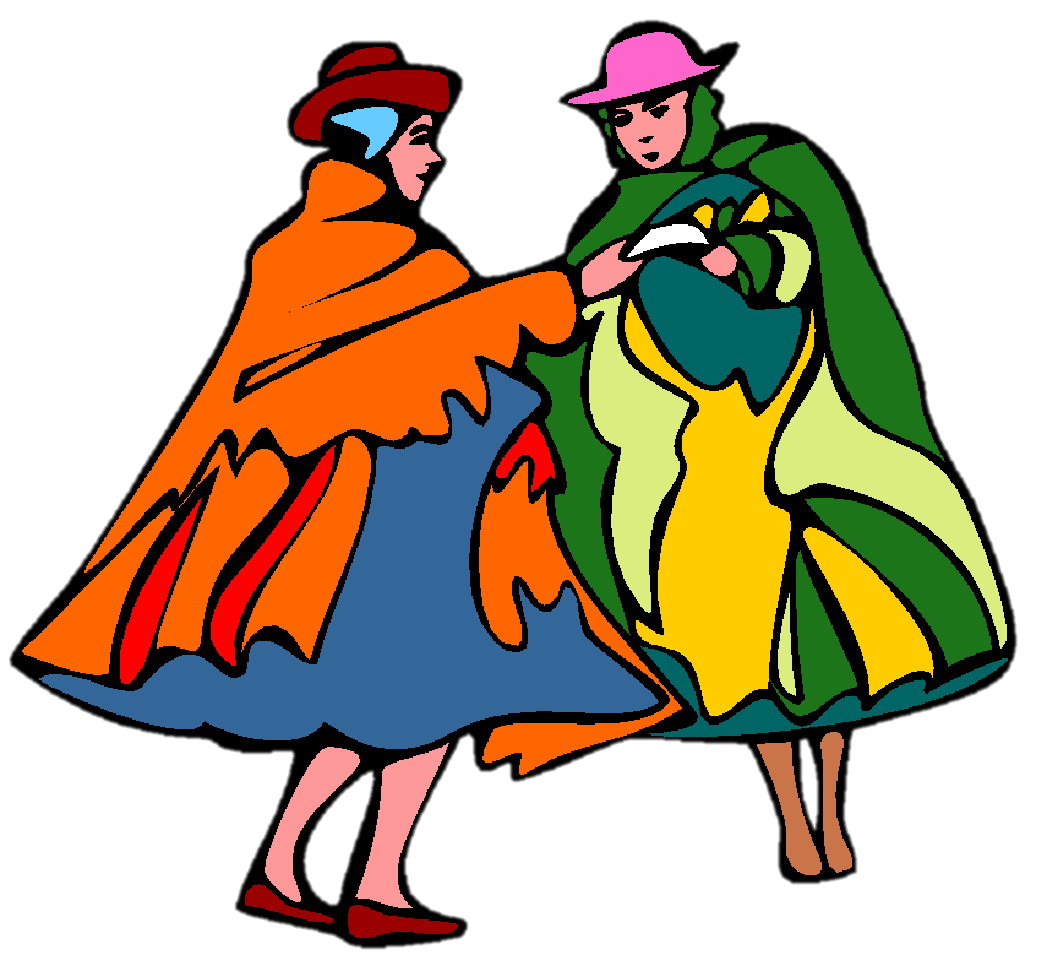 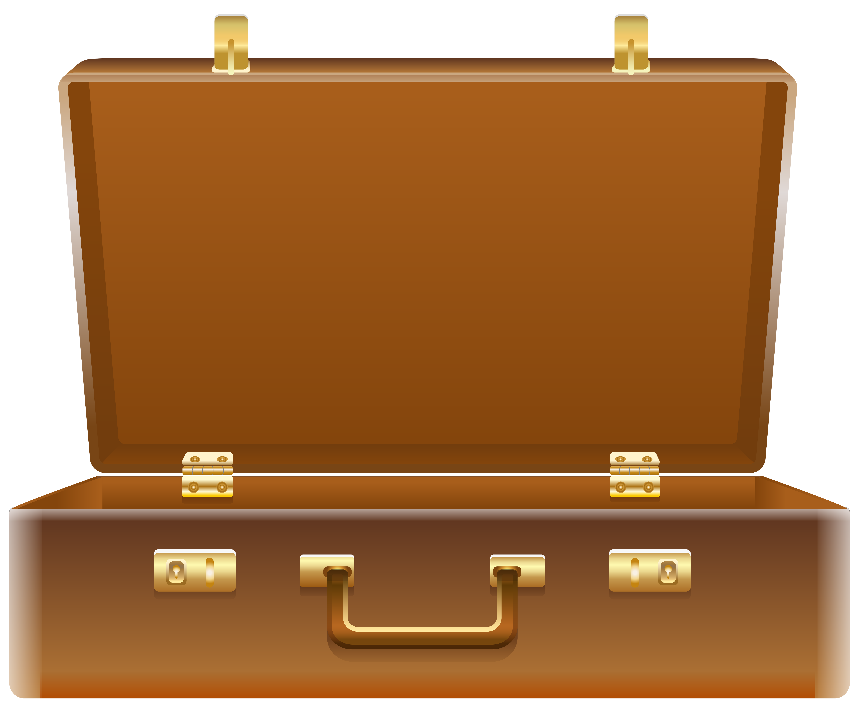 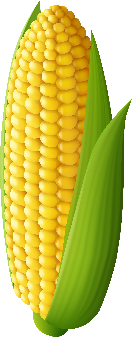 la música
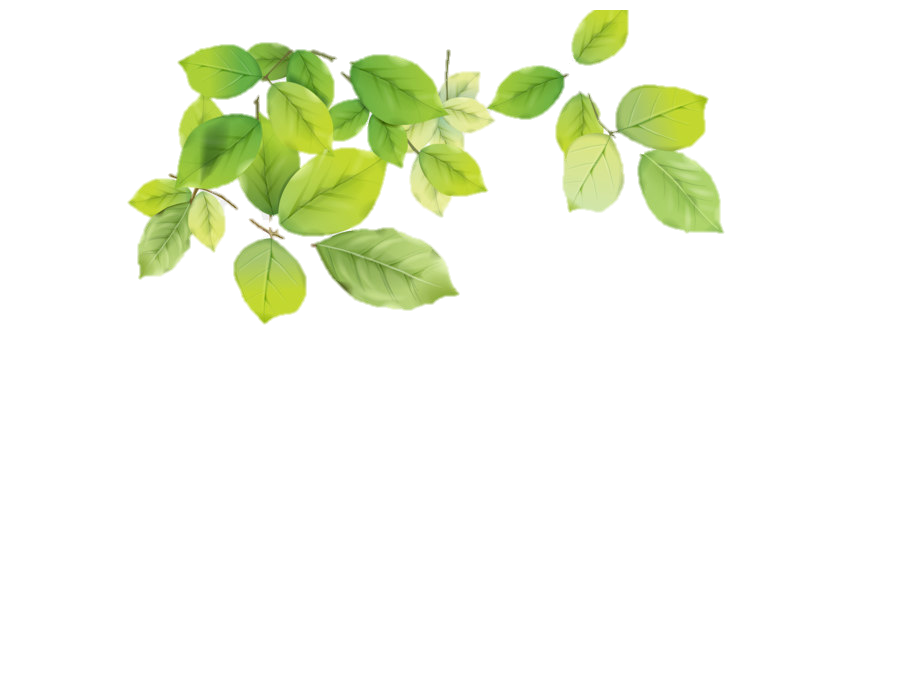 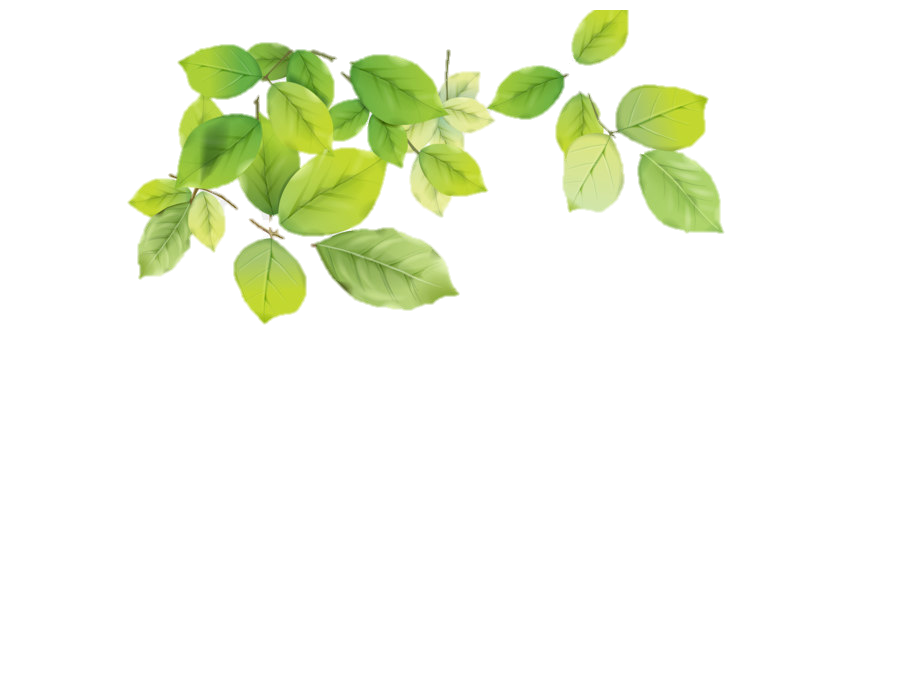 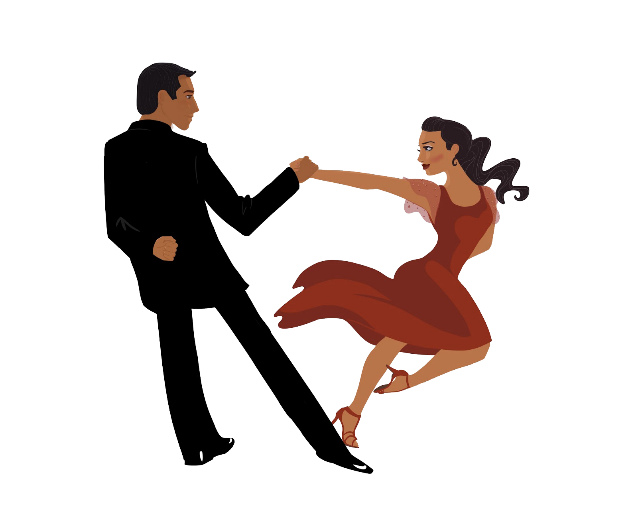 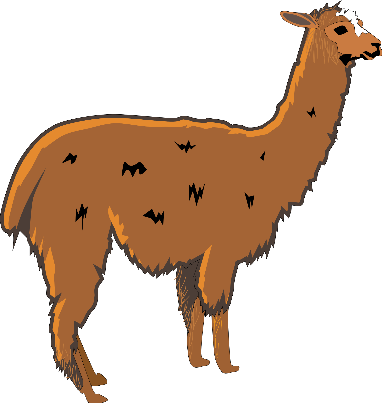 la cultura
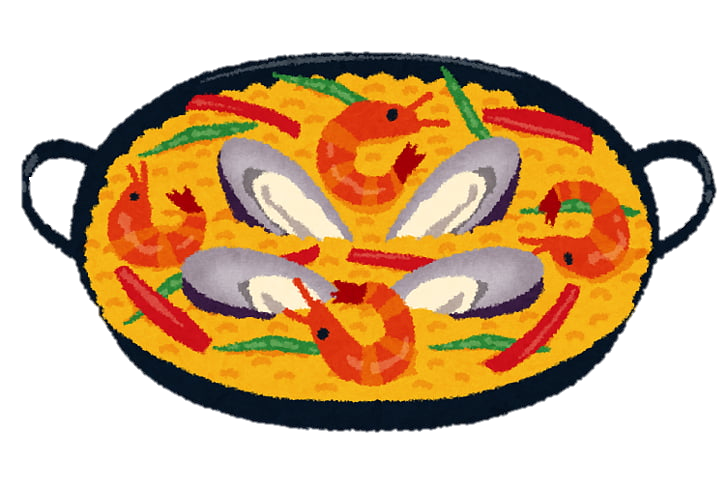 la comida
Español
Year 9 Language Guide
Nombre: ………………………………………
Profesor/a: ……………………………………
Last updated: 01.07.22
Contents
Sounds of the language
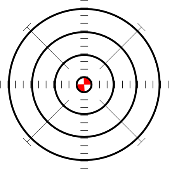 In Year 9, we continue to practise sound-spelling correspondences (SSC) in activities focused on two or more SSC. Often these are tricky pairs, such as [r] vs [rr]. Here are some of the SSC that we will revisit, with their source and cluster words.
Double ll, as in calle, is very different to a single l. In most parts of Spain, it sounds like the letter “y” in English.
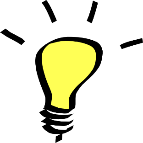 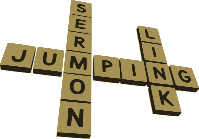 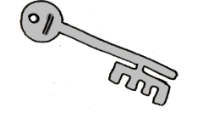 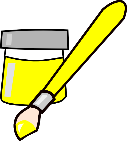 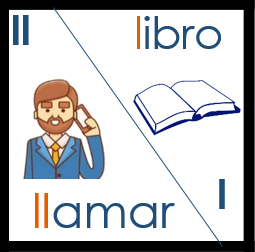 [to arrive]
[then]
luz
luego
palabra
amarillo
llegar
llave
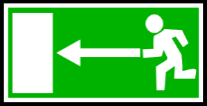 [she]
[list; ready (f)]
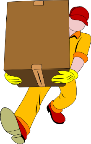 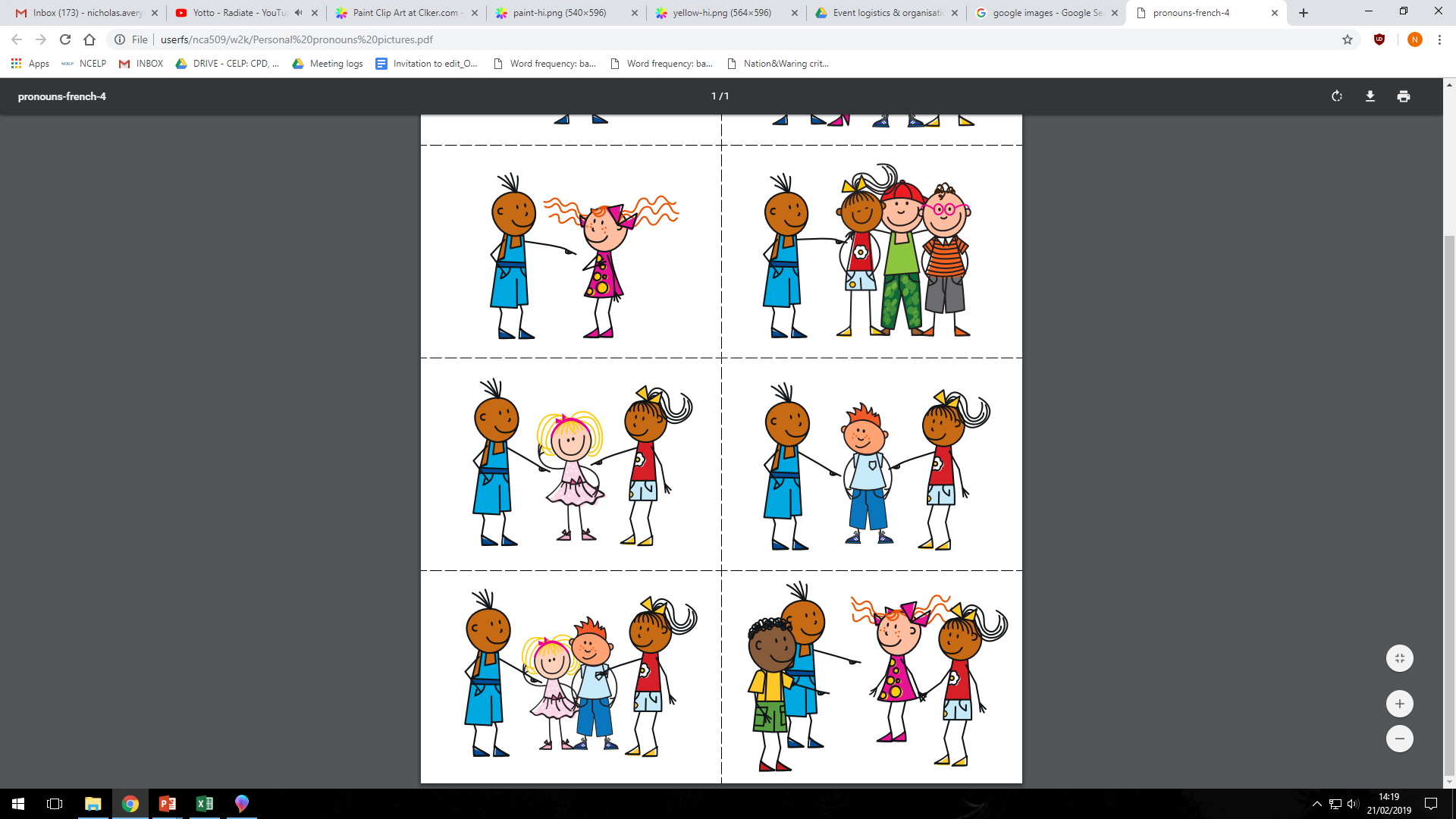 lista
llevar
ella
salir
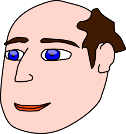 The SSCs [ce], [ci] and [z] are pronounced differently in different parts of the Spanish-speaking world. In most of mainland Spain, this ‘c’ and ‘z’ is pronounced like “th” in English. In the Canary Islands and Latin America, they are pronounced like an “s”.
It doesn’t matter which way you say it – you will be understood!
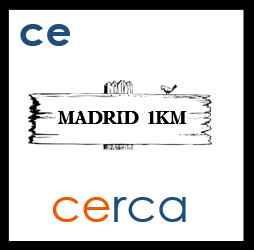 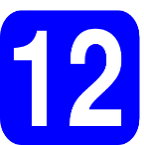 [to seem; appear]
[to need]
[necessary]
necesitar
centro
necesario
doce
parecer
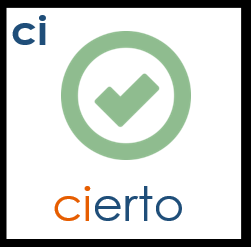 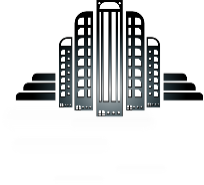 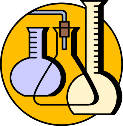 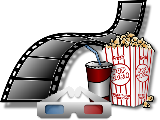 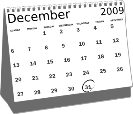 [to say; tell]
[city]
ciencias
diciembre
decir
ciudad
cine
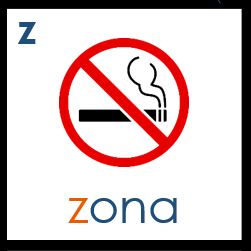 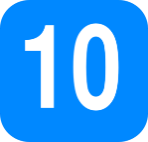 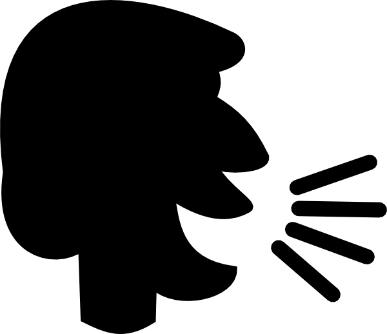 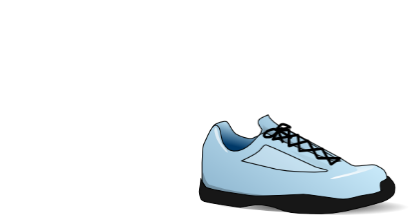 [to start]
voz
diez
cabeza
empezar
zapato
2
Sounds of the language (con’t)
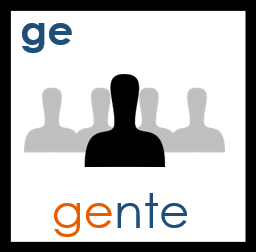 [Argentinian]
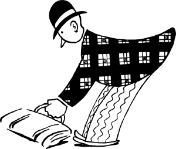 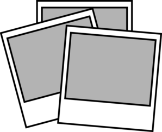 [gesture]
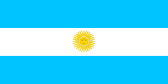 [generally]
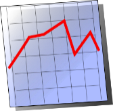 generalmente
gesto
argentino
imagen
recoger
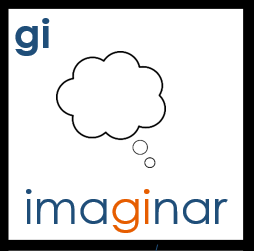 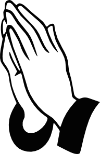 [to choose, choosing]
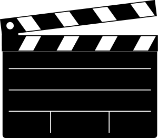 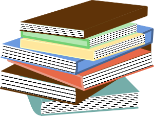 48
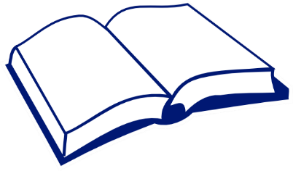 47
Versión original
colegio
página
religión
original
elegir
[better]
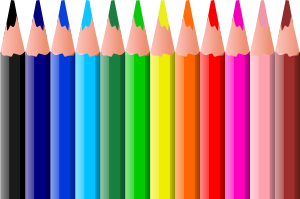 [red]
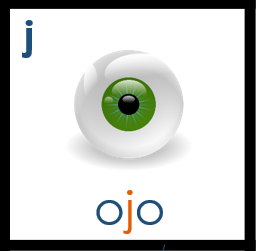 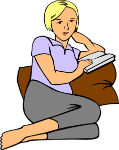 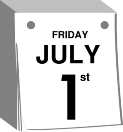 [to leave]
rojo
julio
mejor
dejar
mujer
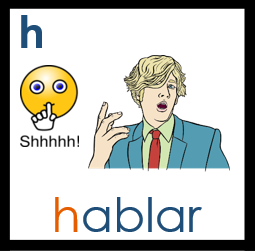 [to do; 
to make]
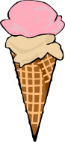 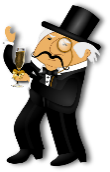 H is silent in Spanish. Imagine it’s not there.
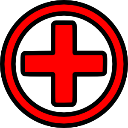 hacer
helado
hospital
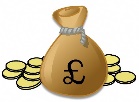 Ñ is a separate letter in Spanish. It is pronounced likethe ne in lasagne.
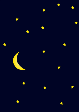 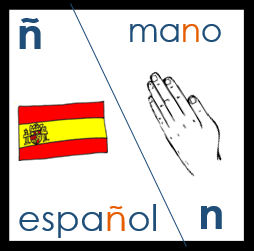 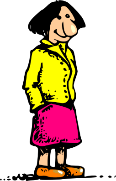 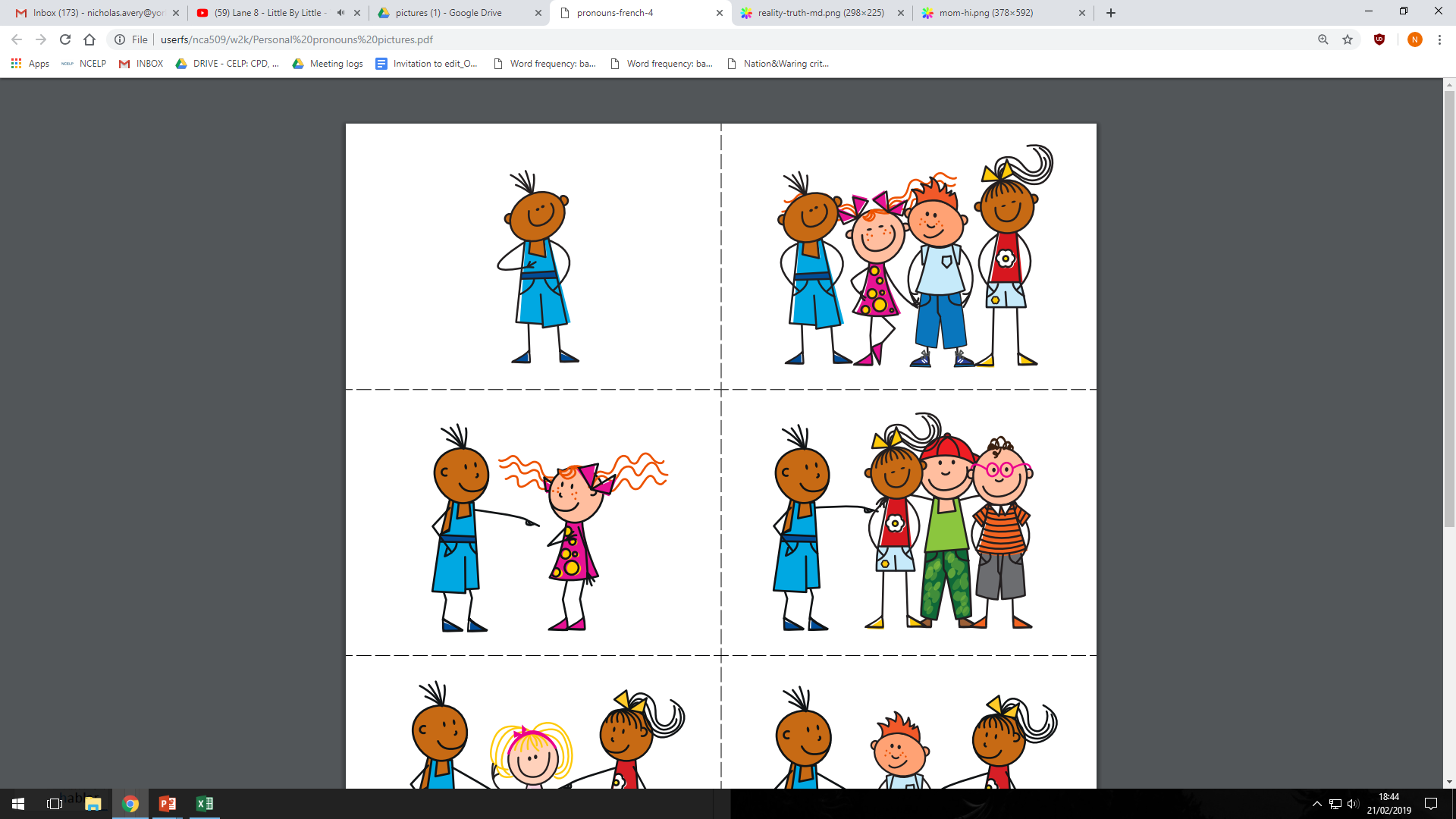 [we]
2020
[night]
señora
año
noche
nosotros
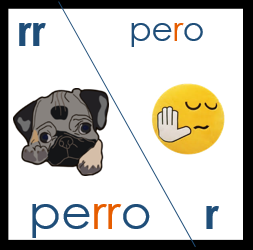 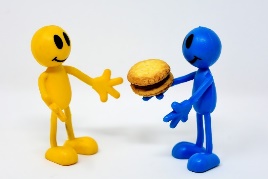 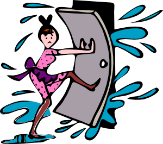 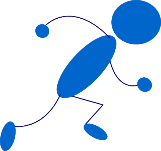 [about]
sobre
cerrar
correr
dar
Remember that if a word starts with R, this will be pronounced just like RR.
rico
3
Sounds of the language (con’t)
In Year 8, we focus in particular on stress (the part of a word that is given most emphasis) and the use of the written accent to indicate which part of the word is stressed.
Syllables in Spanish and English
In Spanish, syllables often come in single consonant-vowel pairs.
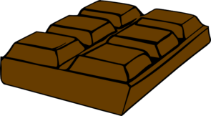 Spanish
English
Four clear, separate syllables: 
cho-co-la-te
Each part is always pronounced.
Three syllables if speaking slowly.
(‘cho-co-lat’). 
Often two syllables (‘choc–lat’)!
‘Strong’ vowels
When they appear next to each other, the Spanish vowels [a], [e] and [o] are pronounced separately (as two syllables).
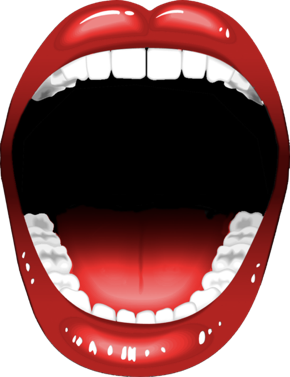 feo
leer
aeropuerto
oeste
idea
These vowels are often short, open and crisp!
‘Weak’ vowels
The vowels [i] and [u] merge with [a], [e] and [o] to make a single syllable.
bien
puerta
sucio
igual
antiguo
Because the [u] sound ‘glides’ into the next vowel, it sounds like a [w]!
In Y7, we saw the SSC [cu] + vowel. This is an example of how a weak vowel, [u], merges with a following vowel:
escuela
cuerpo
cuidar
cuatro
cuarenta
4
Sounds of the language (con’t)
Final-syllable stress
The part of a word that is ‘stressed’ is the part given most emphasis.
The position of the stress is sometimes marked by a written accent.
opción
op-CIÓN
Rule #1: If the final syllable is stressed, and the word ends in the consonants ‘n’ or ‘s’, write an accent above the stressed vowel.
quizás
también
después
autobús
según
(‘tam-BIÉN’)
(‘des-PUÉS’)
(‘auto-BÚS’)
(‘qui-ZÁS’)
(‘se-GÚN’)
Rule #2: If the final syllable is stressed and the word ends in a vowel, write an accent above the stressed vowel.
escuché
papá
Panamá
decidí
café
(‘pa-PÁ’)
(‘es-cu-CHÉ’)
(‘ca-FÉ’)
(‘de-ci-DÍ’)
(‘pa-na-MÁ’)
Now try saying the words aloud! Emphasise the final syllable.
Penultimate (second-last) syllable stress
Rule #1: if the second-last syllable is stressed and the word ends in any vowel OR ‘n’ or ‘s’, there is no accent on the stressed vowel.
minuto
triste
martes
ejemplo
(‘e-JEM-plo’)
(‘TRIS-te’)
(‘mi-NU-to’)
(‘MAR-tes’)
Rule #2: if the second-last syllable is stressed and the word ends in any consonant except ‘n’ or ‘s’, write an accent above the stressed vowel.
fútbol
fácil
difícil
líder
(‘LÍ-der’)
(‘FÚT-bol)
(‘di-Fí-cil’)
(‘FÁ-cil’)
Now say them aloud! Emphasise the second-last syllable.
5
Sounds of the language (con’t)
Ante-penultimate (third-last) syllable stress
Words with stress on the third-last syllable always have an accent on the stressed vowel.
cámara
página
sábado
teléfono
(‘SÁ-ba-do’)
(‘CÁ-ma-ra’)
(‘PÁ-gi-na’)
(‘te-LÉ-fo-no’)
Now say them aloud! Emphasise the third-last syllable.
Stress position on common verb endings and suffixes
Spanish verb endings change when talking about completed actions in the past (this is called the ‘preterite’ tense).
For –ar/–er/–ir verbs in 1st person singular (talking about ‘I’), this can change the position of the stress.
present tense
past tense (preterite)
escucho - I listen
-AR verbs 
(e.g. escuchar):
escuché - I listened
(‘es-CU-cho’)
(‘es-cu-CHÉ’)
abro - I open
abrí - I opened
-ER/-IR verbs
(e.g. abrir):
(‘A-bro’)
(‘a-BRÍ’)
This is final-syllable stress.
The suffix ‘–tion’ at the end of an English word (e.g. option) often changes to ‘–ción’ in Spanish (e.g. opción). The singular and plural forms follow two of the rules mentioned on the last page:
(the final syllable is stressed and word ends in ‘n’, so an accent is needed)
opción
(the second-last syllable is stressed and word ends in ‘s’, so there is no accent)
opciones
6
Gramática
T1.1 Semana 1
Past tense (preterite) –ar verbs [revisited]
Viajar	          Viajé
Viajé a la costa.	             I travelled to the coast.


Llegar	        llegaste
¿Llegaste por la mañana?	         Did you arrive in the morning?


Celebrar		Celebró
Celebró su compleaños.	         She celebrated her birthday.


Ella caminó, mientras que yo monté a caballo.
        She walked, whereas I went horse-riding (‘rode a horse’).
Yo descansé en (la) casa, pero tú pasaste tiempo con tus amigos.
        I rested at home but you spent time with your friends.
To talk about ‘I’ with an action completed in the past, remove   –ar and add an –é.
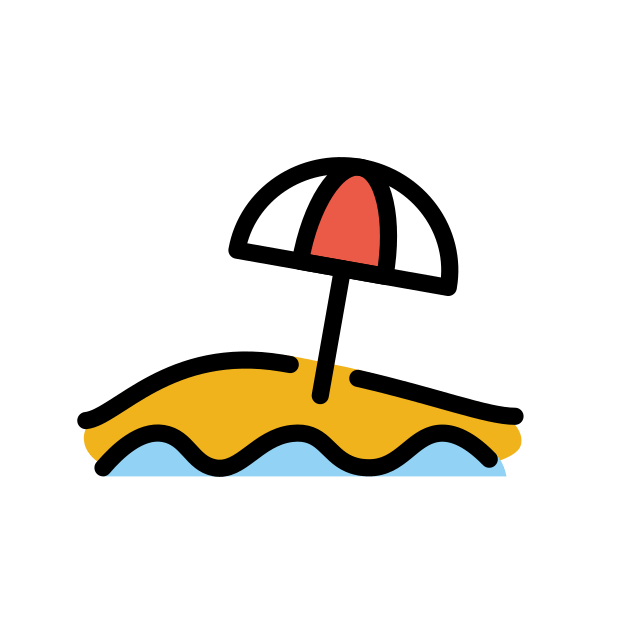 To talk about ‘you’ remove –ar and add an –aste.
Spanish doesn’t have a word for ‘do’ or ‘did’ in questions.  Only the main verb is used.
To talk about ‘s/he’ or ‘it’ remove –ar and add an –ó.
Remember to use subject pronouns (e.g. ‘yo’) when comparing what different people do or did, and to add emphasis.
Vocabulario
This week we revisit vocabulary from Year 7 and  Year 8. Write the English next to each Spanish word.
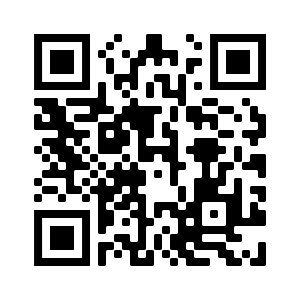 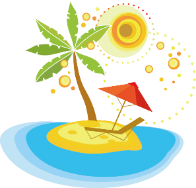 Now cover up the Spanish words. Look at the English words and write the Spanish on a piece of paper. Then check your answers.
7
Gramática
T1.1 Semana 2
Past tense (preterite) –er and ir verbs [revisited]
Salir 	     Salí
Salí todas las tardes.	    I went out every afternoon.


Coger	        cogiste
Cogiste el autobús.	Yesterday you caught the bus.


Subir	       Subió
Subió a la montaña.         She went up the mountain.



hablar (ha-BLAR)			estación (es-ta-CIÓN)
actividad (ac-ti-vi-DAD)		después (des-PUÉS)
To talk about ‘I’ with an action completed in the past, remove   -er or -ir and add an –í.
To talk about ‘you’ remove -er or -ir and add an –iste.
To talk about ‘s/he’ or ‘it’ remove -er or -ir and add an –ió.
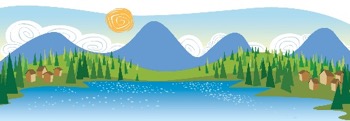 If the stress falls on the final syllable, and the word ends in any consonant except ‘n’ or ‘s’, there is no written accent.
San Sebastián es una ciudad genial. Hay unas playas y un río hermosos. Puedes comer la comida tradicional en la parte vieja, coger un barco y visitar una isla pequeña, Santa Clara, o subir a la montaña en el funicular para disfrutar de unas vistas preciosas. Es un lugar con mucha cultura y arte, con muchos monumentos, edificios antiguos y festivales de cine y música. Además, si te gusta el fútbol puedes ver un partido del equipo de la zona: La Real Sociedad de Fútbol.
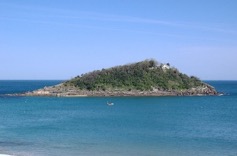 Santa Clara
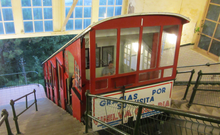 Funicular
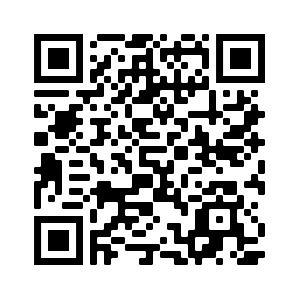 Vocabulario
This week we revisit vocabulary from Year 7 and  Year 8. Follow the QR code to the Quizlet Mashup.
8
Gramática
T1.1 Semana 3
Possessive adjectives [revisited]
to say ‘my’ before a singular or uncountable noun, use ’mi’.
My sister is at home.
Mi hermana está en casa.
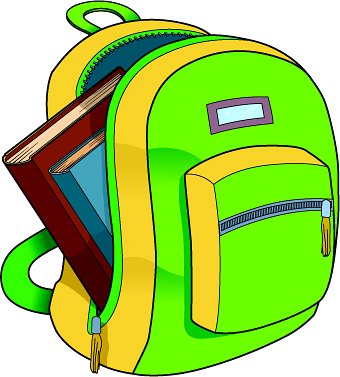 to say ‘my’ before a plural noun, use ’mis’.
Dejé mis cosas en la escuela.
I left my things at school.
To say ‘your’ before a singular or uncountable noun, use ’tu’.
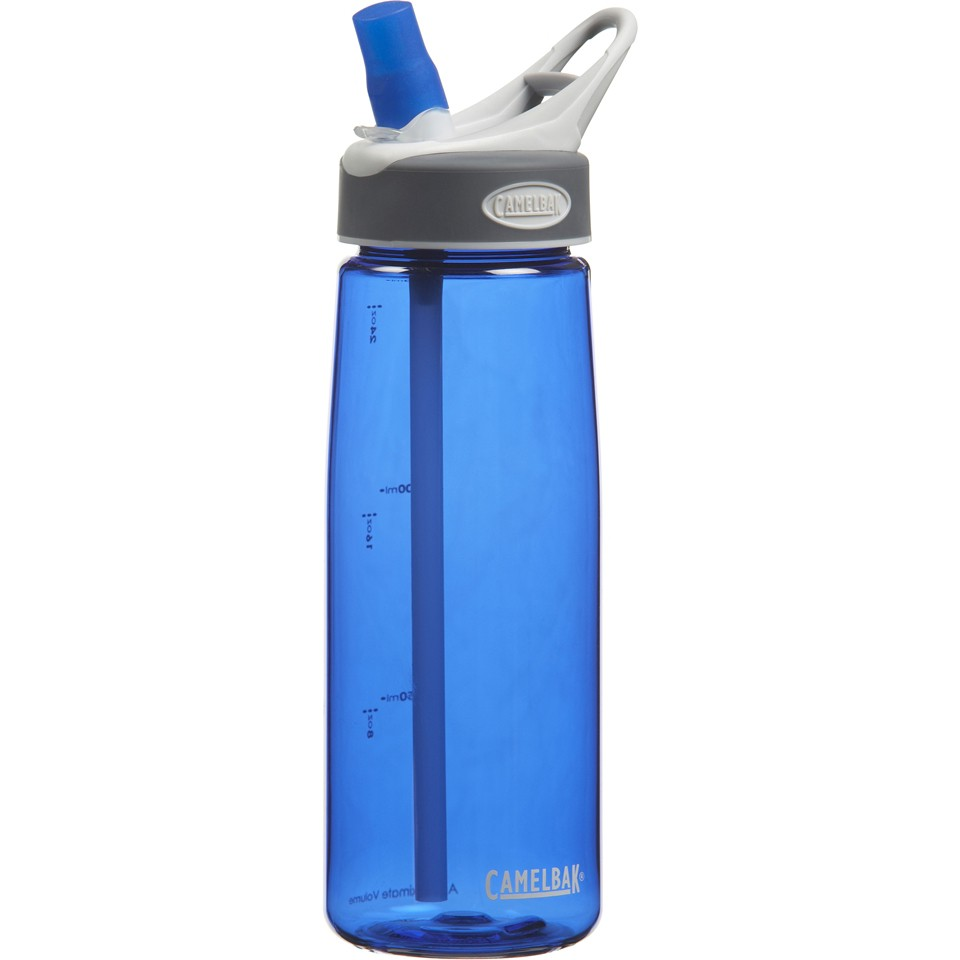 Your bottle is on the table.
Tu botella está en la mesa.
To say ‘your’ before a plural noun, use ’tus’.
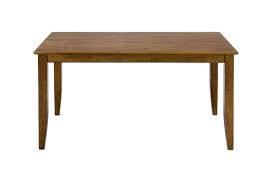 Your friends are in class.
Tus amigos están en clase.
You can use ‘mi(s)’ and ‘tu(s)’ with masculine and feminine nouns.
Understanding the difference between ‘mi’ and ‘me’
Remember, ‘me’ (myself, to me) and ‘mi’ (my) look similar but ‘me’ is followed by a verb and ‘mi(s)’ is followed by a noun.
Me lavo.
I wash (myself).
My book is new.
Mi libro es nuevo.
Using ‘del’ and ‘de la’ with adverbs of position [revisited]
For a singular masculine noun change de + el to ‘del’.
My school is behind the cinema.
Mi escuela está detrás del cine.
For a singular feminine noun, use‘de la’.
Your house is near the station.
Tu casa está cerca de la estación.
Vocabulario
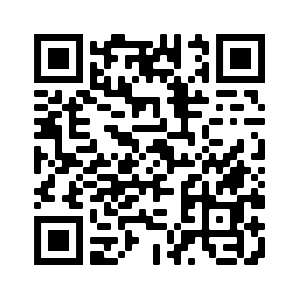 This week we revisit vocabulary from Year 7 and  Year 8. Follow the QR code to the Quizlet Mashup.
9
Gramática
T1.1 Semana 4
Possessive adjectives [revisited]
to say ‘his’, ‘her’ or ‘its’ before a singular or uncountable noun, use ’su’.
Su comunidad es especial.
His / her / its community is special.
to say ‘his’, ‘her’ or ‘its’ before a plural noun, use ’mis’.
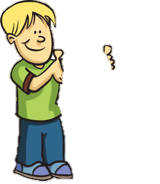 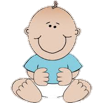 His / her / its  customs are unique.
Sus costumbres son únicas.
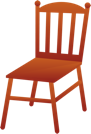 You can use ‘su(s)’ with masculine and feminine nouns.
Personal ‘a’ [revisited]
When the ’doer’ (subject) and ‘receiver’ (object) of the verb are not the same person, we use an ‘a’ after the verb.
S/he sits the child down.
Sienta al niño.
Using the reflexive pronoun ‘se’
We use reflexive pronouns (e.g. myself) when the ‘doer’ and ‘receiver’ are the same. To mean ‘herself’ or ‘himself’ in Spanish, use ‘se’ before a verb.
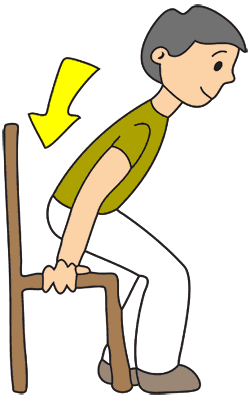 S/he sits (himself/herself) down.
Se sienta.
Some Spanish verbs have a very different meaning when used reflexively.
to meet up
Quedar =
to remain, to stay
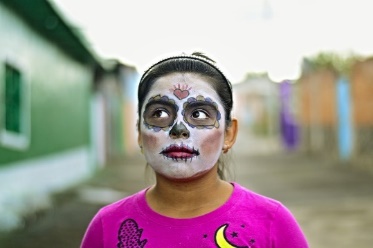 Quedarse =
El Día de Muertos es una costumbre muy importante para la comunidad mexicana porque es una forma de pensar en los muertos. Los mexicanos creen que los muertos vienen a la tierra este día. Preparan un altar con dulces, fruta y fotos de personas de la familia que están muertas.
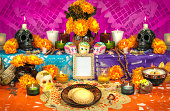 10
Describing people and places in Mexico
Vocabulario
The stem of sentar changes in the present tense (e->ie) for the following:
‘I’ (siento)
‘you’ (sientas)
‘s/he’ (sienta)
‘they’ (sientan)
The stem of venir changes in the present tense for the following:
‘I’ (vengo)
‘you’ (vienes)
‘s/he’ (viene)
‘they’ (vienen)
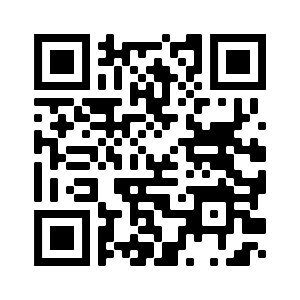 Revisit vocab 8.3.2.4 & 8.3.1.4
11
Gramática
T1.1 Semana 5
Direct object pronouns ‘lo’ & ‘la’ [revisited]
Use ‘lo’ to mean ‘him’ or ‘it’ for a masculine object:
 Daniel collects the bread.
Daniel recoge el pan.
 Daniel collects a friend.
Daniel recoge a un amigo.
 Daniel picks him / it (m) up.
Daniel lo recoge.
¡Ojo! Object pronouns often go before the verb.
Use ‘la’ to mean ‘her’ or ‘it’ for a feminine object:
 Lucía looks for the vegetable.
Lucía busca la verdura.
 Lucía looks for a friend.
Lucía busca a una amiga.
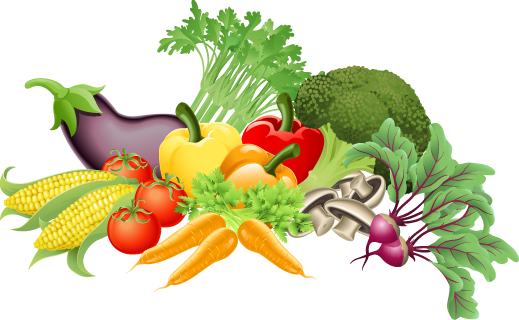  Lucía looks for her / it (f).
Lucía la busca.
This can be tricky because ‘la’ also means ‘the’ when it comes before a noun.
Direct object pronouns ‘los’ & ‘las’
Use ‘los’ to mean ‘them’ for plural masculine objects.
 You mix the eggs.
Mezclas los huevos.
 You mix them.
Los mezclas.
Use ‘las’ to mean ‘them’ for plural feminine objects.
 You cut (up) the vegetables.
Cortas las verduras.
 You cut them (up).
Las cortas.
12
Vocabulario
T1.1 Semana 5
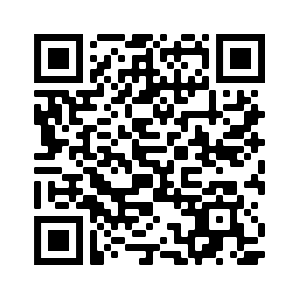 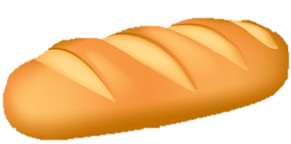 Using stem changing verbs
In the following verbs, the first ’o’ changes to ‘ue’ for ‘I’, ‘you’, ‘s/he’ and ‘they’ in the present tense.
You try/taste the milk.
Pruebas la leche.
Probar 
El pan cuesta un euro.
The bread costs one euro.
Costar 
I usually eat early.
Suelo comer temprano.
Soler 
‘Soler’ is a modal verb, so it is followed by an infinitive.
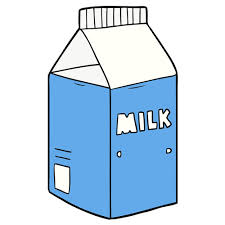 Revisit vocab 8.3.2.5 & 8.3.1.5
13
T1.1 Semana 6
Gramática
Spanish object-verb-subject word order [revisited]
The object is the person or thing that ‘receives’ an action or is affected by it. In English, it goes after the verb.
In Spanish, the object can go before OR after the verb. 
This doesn’t change the meaning of the sentence.
OBJECT
VERB
SUBJECT
the teacher.
calls
The student (m)
llama
a la profesora.
El estudiante
SUBJECT
OBJECT
VERB
Going on a school trip
el estudiante.
A la profesora
la llama
Remember, ‘a’ is used before the object if it is a living thing.
Object-first sentences use lo or la between the object and verb. There is no translation in English for this.
Object pronouns ‘me’ and ‘te’ [revisited]
If the person affected by the verb is ‘me’, use ‘me’.
The teacher listens to me.
La profesora me escucha.
If the person affected by the verb is ‘you’, use ‘te’.
Los chicos te envían correos.
The boys send you emails.
Vocabulario
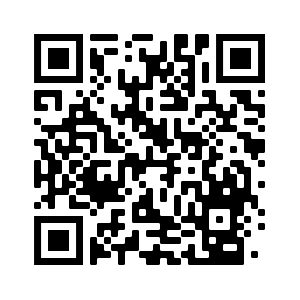 This week we revisit vocabulary from Year 7 and  Year 8. Follow the QR code to the Quizlet Mashup.
14
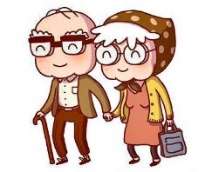 Gramática
T1.1 Semana 7
Indirect object pronouns ‘le’ and ‘les’
Pronouns are used to avoid repeating nouns.
For one person or thing indirectly affected by an action, use le.
He/she/it sends him/her/it a present.
Le manda un regalo.
If more than one person or thing is indirectly affected, use les.
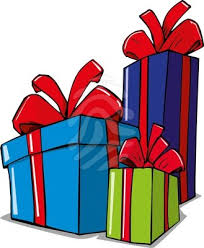 Les manda un regalo.
He/she/it sends them a present.
-ar/-er/-ir verbs in 3rd person singular present tense
For ‘s/he’ with a present tense –ar verb, remove –ar and add -a.
S/he offers them help in the house.
Les ofrece ayuda en la casa.
For ‘s/he’ –er or -ir verb, remove –er or -ir and add -e.
Les cocina pollo con arroz.
S/he cooks them chicken with rice.
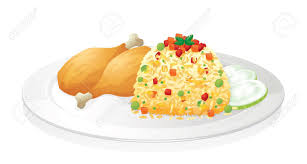 Vocabulario
Revisit vocab 8.3.2.6 & 8.3.1.6
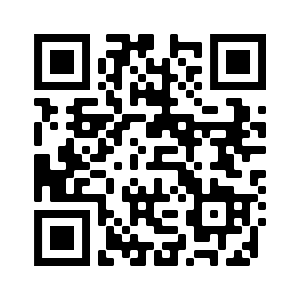 ‘Naranja’ is an adjective but its ending only changes in the plural (naranjas).
‘Tanto’, an adjective, agrees in gender and number with the noun: eg. tantas camisetas, tantos pollos.
15
Gramática
T1.2 Semana 1
-ar verbs in 2nd person singular & plural
To refer to ‘you’ for one person with a present-tense –ar verb, use the verb ending -as.
Peleas mucho con tu hermano.
You fight a lot with your brother 
To refer to ‘you’ for two or more people with a present-tense –ar verb, use the verb ending -áis.
Si practicáis, jugáis bien.
If you (plural) practise, you play well 
Some verbs follow the pattern (u->ue) for ‘I’, ‘you’, ‘s/he’ and ‘they’ in the present tense.
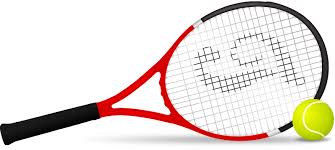 juego
I play, I am playing
Otros ejemplos:
1. acordar(se) -> acuerdo
you play, you are playing
juegas
2. encontrar -> encuentro
3. probar -> pruebo
To say what people play, use ‘a’ before the sport. This is often ‘al’ because many sports are masculine.
They play tennis.
Juegan al tenis.
‘Estar’
‘Estar’ means ‘to be’ and is used to express a state or a location
To say ‘you are’ for one person, use ‘estás’ .
Estás emocionado/a.
You are excited.
To say ‘you are’ for two or more people, use ‘estáis’.
Estáis jugando al tenis.
You (plural) are playing tennis.
Use the –ando ending with an –ar verb to refer to an ongoing event (something in progress).
16
Talking about sport and exercise
Vocabulario
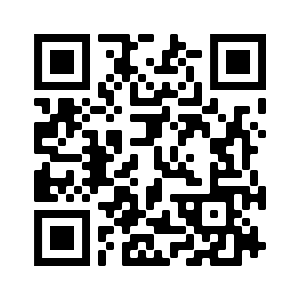 Revisit vocab 9.1.1.4 & 8.3.2.4
From the verb ’saber’  - to know
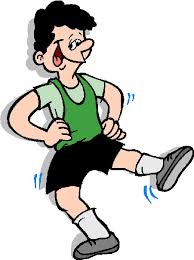 Escribe las frases en español.
17
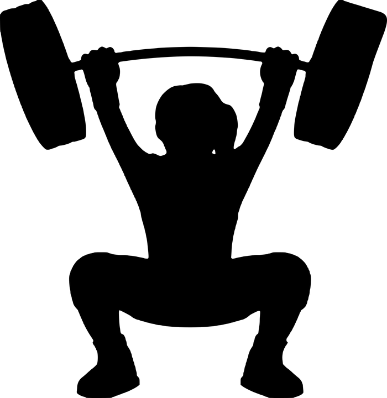 Gramática
T1.2 Semana 2
How to say ‘your’
For one person before a singular or uncountable noun, use ‘tu’.
Tu cuerpo es fuerte.
Your body is strong. 
For two or more people before a singular or uncountable noun use ‘vuestro’ or ‘vuestra’.
Vuestro peso es sano.
Your weight is healthy.  
Your skin is beautiful.    Vuestra piel es bonita.
‘Piel’ is a feminine noun.
SER vs ESTAR second person plural
Use ‘estáis’ for location and for state or mood.
You (all) are tired [state]  Estáis cansados.
Adjectives usually need a plural –s to refer to more than one ‘you’.
You (all) are healthy [state]  Estáis sanas.
You (all look young [state]  Estáis jóvenes.
Use ’sois’ for traits.
Some adjectives don’t end in –o or –a. The ending is the same for masculine and feminine nouns.
You (all) are kind [trait]  Sois amables.
You (all) are healthy [trait]  Sois sanas.
You (all) are young [trait]  Sois jóvenes.
To say ‘we’ in Spanish we say ‘nosotros’ for male and mixed groups and ‘nosotras’ for  all female groups.
To say ‘you (all)’ in Spanish we say, ‘vosotros’ or ‘vosotras’.
We look/are looking fat but you (all) look/are looking slim. 
Nosotros estamos gordos pero vosotras estáis delgadas.
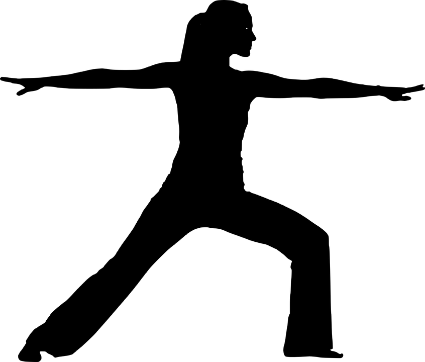 18
Talking about health
Vocabulario
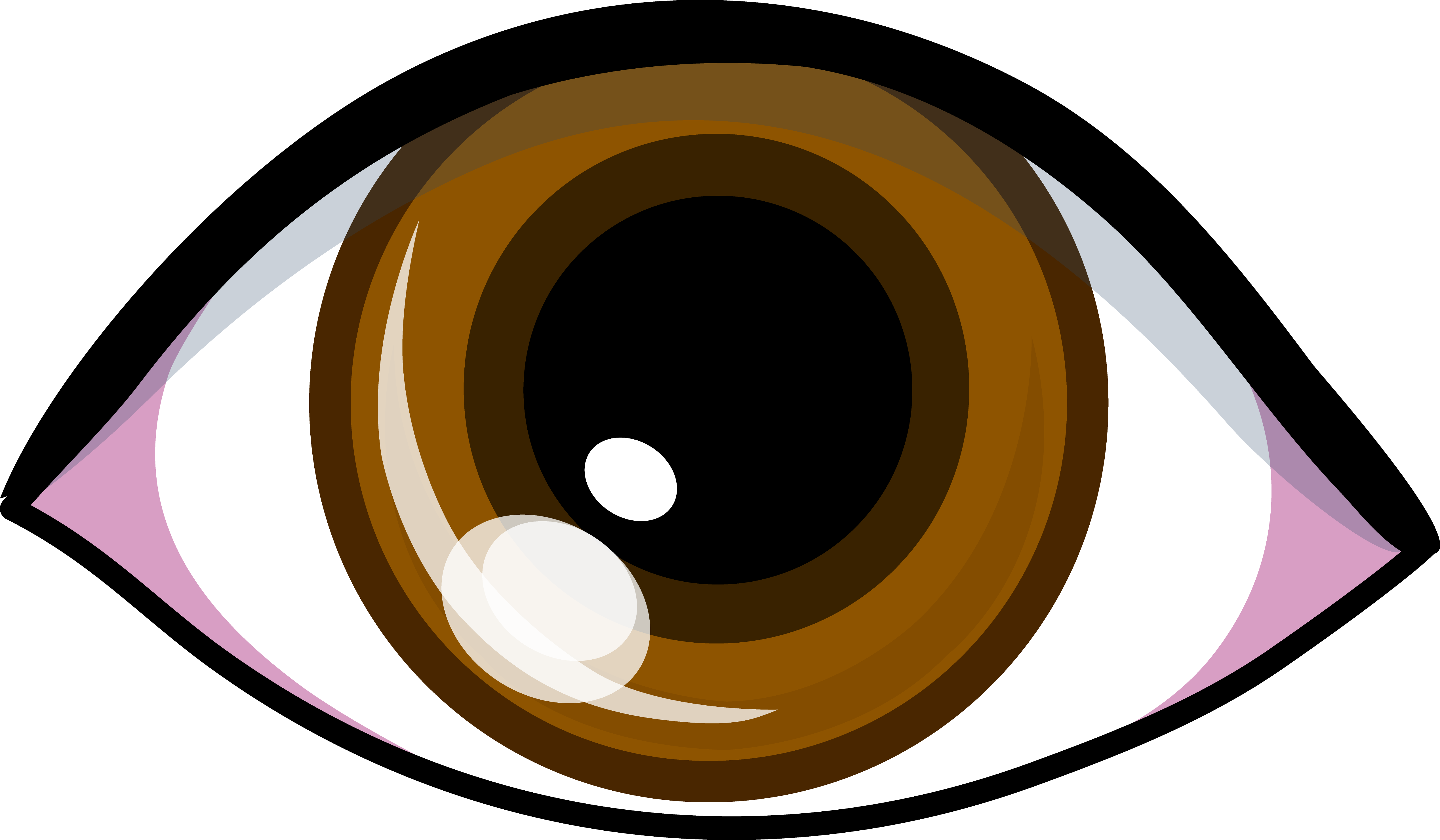 Revisit vocab 9.1.1.5 & 8.3.2.5
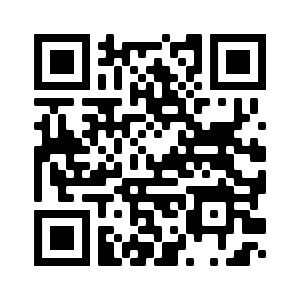 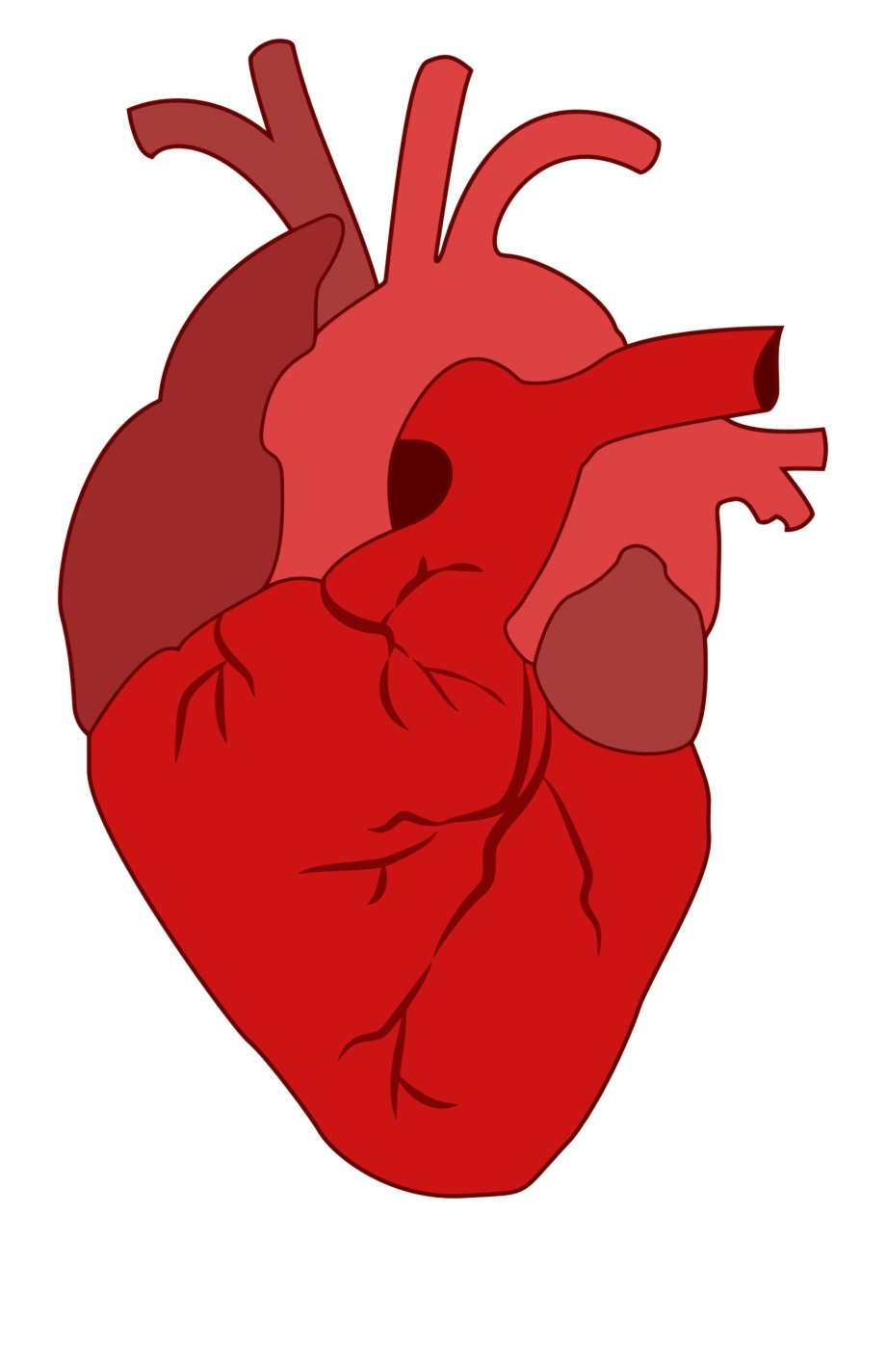 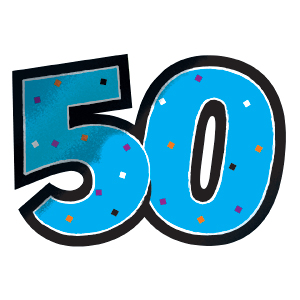 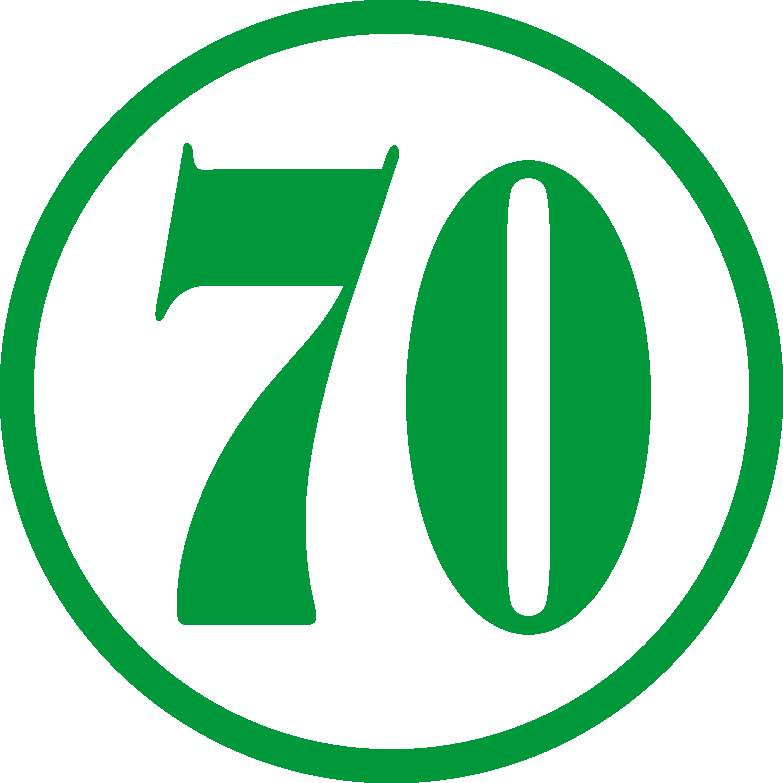 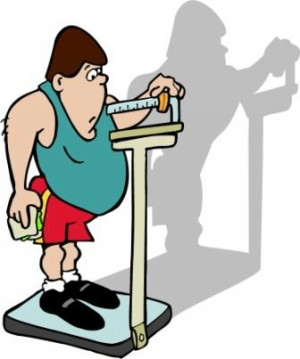 19
Gramática
T1.2 Semana 3
Ser vs Estar in 1st person singular and plural [revisited]
In Spanish, there are two ways to say ‘I am’: ’estoy’ and ‘soy’.
Use ‘estoy’, ‘estás’ and ‘estamos’ for location, state or mood.

Use ‘soy’, ‘eres’ and ‘somos’ for traits.
Estoy feliz.
I am happy (state). 
I am happy (trait). 
Soy feliz.
There are two ways to say ‘you are’: ’estás’ and ‘eres’.
You are tanned (state). 
Estás moreno/a.
You are dark-skinned (trait). 
Eres moreno/a.
There are two ways to say ‘we are’: ’estamos’ and ‘somos’.
Estamos débiles.
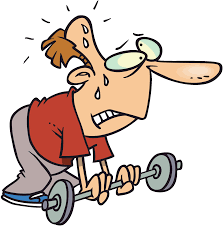 We are weak (state). 
Somos débiles.
We are weak (trait). 
Comparative adjectives
To say ‘more … than’ in Spanish, use ‘más’ + adjective + que’.
Yo estoy más nervioso que Quique.
I am more nervous than Quique. 
To say ‘less … than’ in Spanish, use ‘menos’ + adjective + que’.
We are less tired than the girls. 
Estamos menos cansados que las chicas.
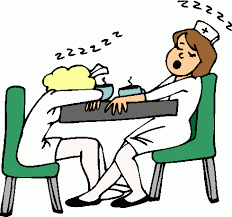 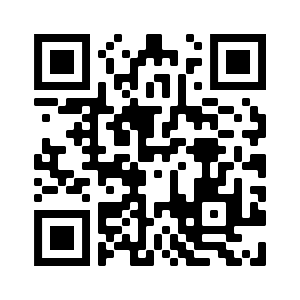 Vocabulario
This week we revisit vocabulary from Year 7 and  Year 8. Follow the QR code to the Quizlet Mashup.
20
Gramática
T1.2 Semana 4
What’s happening now – present continuous [revisited]
For an ongoing event in the present, you can use ’estar’ with an –ar verb ending in ‘–ando’.
You are speaking Chinese.     Estás hablando chino.
You (plural) are studying history.  Estáis estudiando historia.
The ‘-ando ending (and –ing in English) is called the present participle)
For –er or –ir verbs, add ‘–iendo’ to the stem.
You are driving.  Estás conduciendo. 
You (plural) are returning by car.  Estáis volviendo en coche.
How to say ‘them’ [revisited]
For a plural feminine object, use ‘las’ to mean ‘them’.
I want these skirts.  Quiero estas faldas.    
I want them (f).  Las quiero.
For a plural masculine object, use ‘los’ to mean ‘them’.
S/he cleans the cars.  Limpia los coches. 
S/he cleans them (m).  Los limpia.
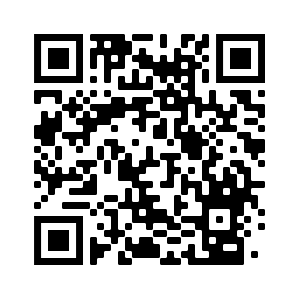 Using ‘gustar’ + verb [revisited]
When an infinitive (e.g. bailar) is used as a subject, we refer to it as ‘it’, so must use the (-a) ending for –ar verbs in the present.
Me gusta bailar.
Dancing pleases me (I like dancing).
Bailar me gusta.
21
Gramática
T1.2 Semana 6
IR in present tense [revisited]
Remember, to mean ‘to the’, use ‘a la’ for singular feminine nouns and ‘al’ for singular masculine nouns.
I go, am going =  voy
you go, are going	=  vas
s/he or it goes, is going = va
To talk about what someone is going to do (future plans), use part of the verb ‘ir’ + a + infinitive:
Voy a comer tapas.
I am going to eat tapas.  
Vas a ir al campo.
You are going to go to the countryside. 
S/he is going to go to the church.    
Va a ir a la iglesia.
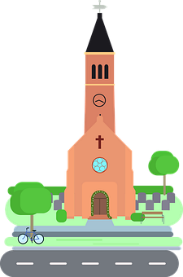 For completed actions in the past:
I went = fui (I went to the centre  fui a la tienda) 
You went = fuiste (you went by train fuiste en tren.)
S/he went or it went = fue (he went in April  fue en abril)
Somos débiles.
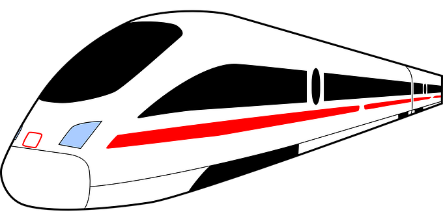 Vocabulario
Suffixes
-ly at the end of an English word often changes to –mente .
-tion at the end of an English word often changes to –ción .
Escribe las frases en español.
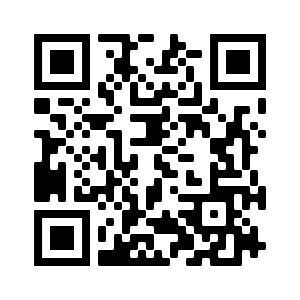 This week we revisit vocabulary from Year 7 and  Year 8. Follow the QR code to the Quizlet Mashup.
22
Gramática
T1.2 Semana 7
IR in the 2nd person plural, present tense (‘vais’)
There are two ways to say ‘you go’:
you go, you are going (one ‘you’) =  vas
you go, you are going (more than one ‘you’) = vais
¿Vais a la playa? 
Do you (plural) go to the beach?
Are you (plural) going to the beach?
IR for future plans [revisited]
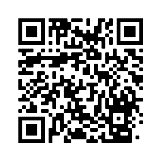 To talk about what someone is going to do (future plans), use the verb ‘ir’ + a + infinitive:
We are going to play the guitar.
Vamos a tocar la guitarra. 
Remember, the word ‘para’ can be used before an infinitive to express a purpose.
Van a ir a España para pasar tiempo con la familia. 
They are going to go to Spain (in order) to spend time with the family.
Vocabulario
23
Gramática
T2.1 Semana 1
Hacer in singular forms [revisited]
PRESENT
To say ‘I do’ or ‘I make’ in Spanish, use hago.
I do exercise.
Hago ejercicio.
To say ‘you do’ or ‘you make’ in Spanish, use haces.
Haces un plan.
You make a plan.
To say ‘s/he does/makes’ or ‘it does/make’, use hace.
S/he does a lot of interviews.
Hace muchas entrevistas.
20oC
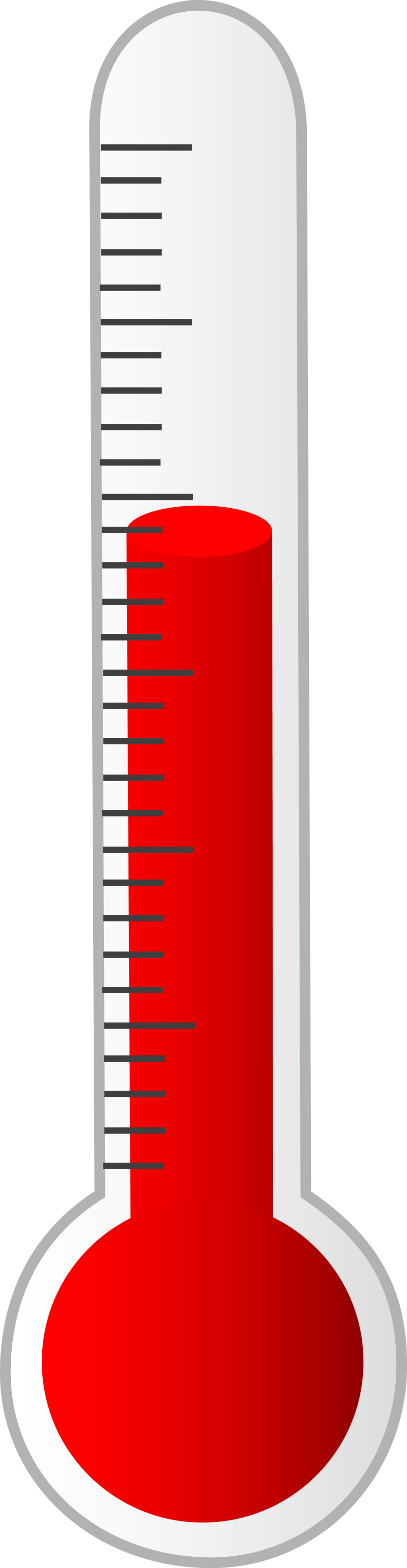 To say ‘I did’ or ‘I made’ in Spanish, use hice.
PAST
I did the translation.
Hice la traducción.
To say ‘you did’ or ‘you made’ in Spanish, use hiciste.
You made a comment.
Hiciste un comentario.
To say ‘s/he did/made’ or ‘it did/made’, use hizo.
She did an interview.
Hizo una entrevista.
Talking about the weather
In English, we use the verb ‘to be’ to talk about the weather (e.g., it is cold). In Spanish the verb ‘hacer’ is used.
To say ‘it is’ + weather (present tense), we say: ________
hace
It is 20 degrees.
Hace veinte grados.
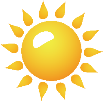 It is sunny.
Hace sol.
In English, we often use an adjective (sunny). Spanish may use a noun instead (e.g., sol – sun).
24
Gramática
T2.1 Semana 1
To say ‘it was’ + weather (preterite tense), we say: hizo.
It was hot.
Hizo calor.
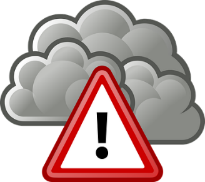 It was bad weather.
Hizo mal tiempo.
Remember, the preterite is used for completed events in the past.
‘Hacer’ normally means ‘to do’ or ‘to make’. How many words can you think of that can be used with ‘hacer’? In which cases would hacer mean ‘to do’ or ‘to make’?
TO MAKE
e.g., ‘hacer un esfuerzo’
          (to make an effort)
TO DO
e.g., ‘hacer los deberes’
       (to do the homework)
Vocabulario
This week we revisit vocabulary from Year 7 and  Year 8. Follow the QR code to the Quizlet Mashup. 
Write the meanings of the question words.
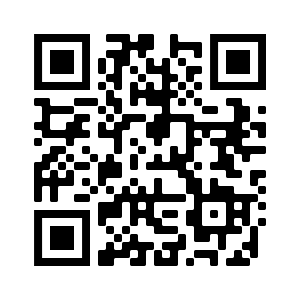 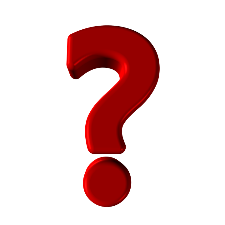 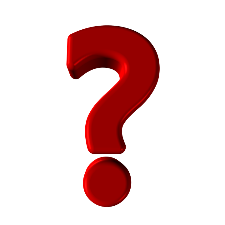 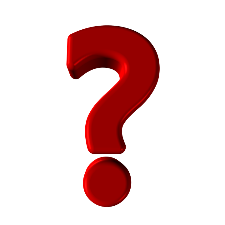 25
.
Gramática
T2.1 Semana 2
Past tense –ar verbs ending in ‘–qué’ and ‘–gué’
Normally, we just add‘-é’ to a stem to refer to ‘I’ in the (preterite).
For –ar verbs ending in ‘-car’, we remove –car and add –qué.
sacar
(I took out)
saqué
(to take out)
For –ar verbs ending in ‘-gar’, we remove –gar and add –gué
llegué
(I arrived)
(to arrive)
llegar
1st person plural verbs in the past and present
For ‘we’ for events completed in the past remove the ‘-ar’ and add -amos. The same verb ending is used for ‘we’ for events that happen (or are happening) in the present!
Time markers (e.g. normalmente, ayer) will help you to know when the event takes place.
Normalmente  soportamos el calor.
Normally we put up with the heat.
Ayer   soportamos el calor.
Yesterday we put up with the heat.
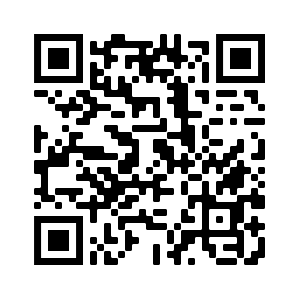 Vocabulario
26
Gramática
T2.1 Semana 3
-ar verbs: 1st person singular (present), 3rd person singular (preterite) and 3rd person plural (preterite)
To mean ‘I’ in the present, remove –ar and add –o
I consider
I escape
Considero = __________
Escapo = _______________
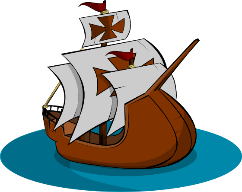 _____.
To mean ‘s/he’ or ‘it’ for a completed action in the past, remove –ar and add –ó
–ó
s/he, it killed
Don’t forget the written accent!
Mató = _______________
To mean ‘they’, remove –ar and add –aron
they increased
Aumentaron = _______________.
Atacaron = _______________
they attacked
En 1526 Francisco Pizarro organizó un viaje a Perú y encontró el imperio de los incas. Pizarro llamó al rey de los incas para quedar en un lugar y hablar. Atahualpa aceptó y llegó con miles de hombres. Los españoles atacaron a los incas por un problema de comunicación y ganaron.
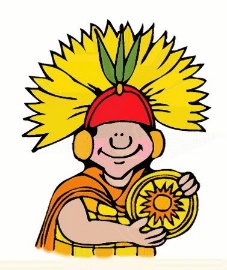 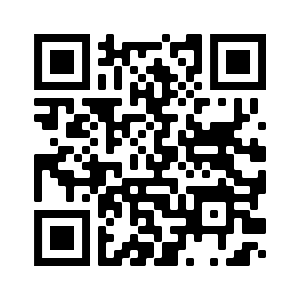 Vocabulario
27
Gramática
T2.1 Semana 4
-er & -ir verbs in 1st person plural – present
To mean ‘we’ with an –er verb, remove –er and add -emos.
we know, we are familiar with
we offer
Ofrecemos =
Conocemos =
For ‘we’ with an –ir verb, remove –ir and add –imos.
we feel
we attend, go to
Sentimos =
Asistimos =
-er & -ir verbs in 1st person plural – past
For ‘we’ with an –er or –ir verb, remove –er/–ir and add -imos.
we drank
Beber            bebimos = _______________
we allow, we allowed
Permitir          permitimos  = ________________________
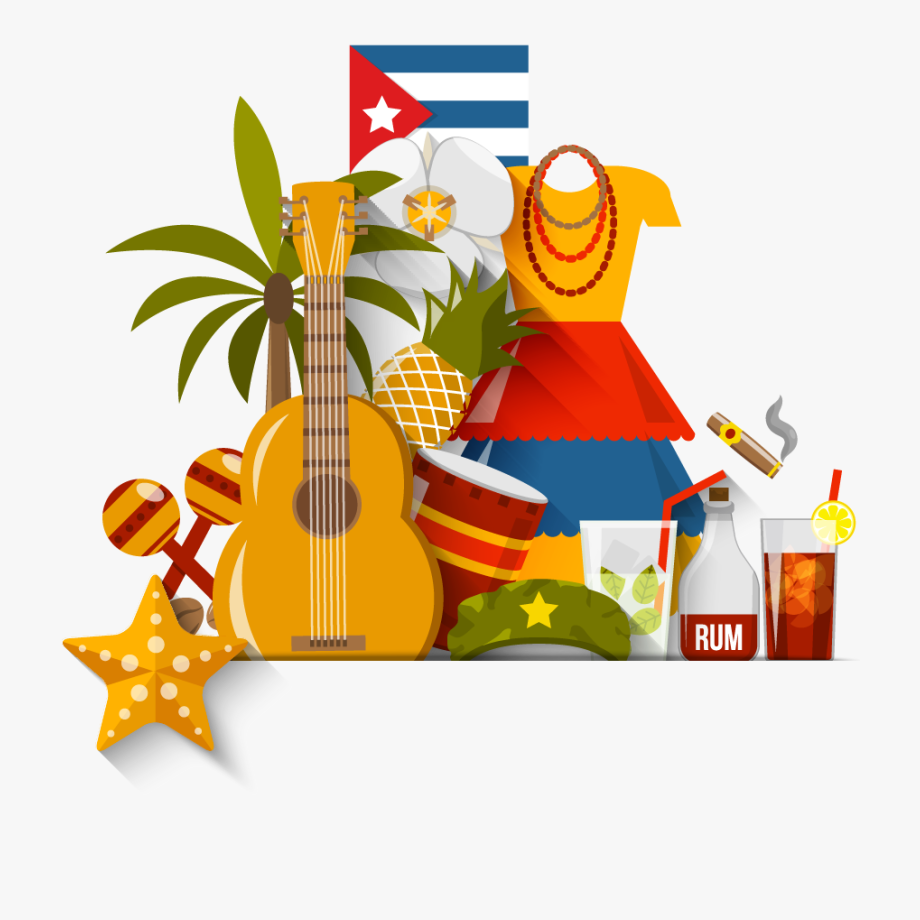 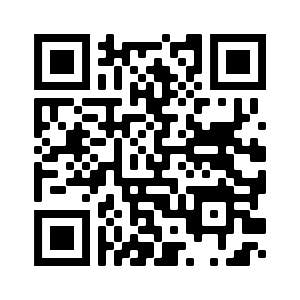 For –ir verbs, –imos is used for ‘we’ in the present AND the past tense.
Vocabulario
28
Gramática
T2.1 Semana 5
-er & -ir verbs in 1st and 3rd person plural (present)
To mean ‘s/he’ or ‘it’, remove –er/ir and add -e.
S/he or it resolves difficult problems.
Resuelve problemas difíciles.
To mean ‘they’, remove –er/ir and add -en.
-en
_____.
They promote natural products.
Promueven los productos naturales.
These verbs also have a spelling change in the stem o -> ue (e.g., resolver -> resuelve)
-er & -ir verbs in 1st and 3rd person plural (past)
prohibió =
For ‘s/he’ or ‘it’ for a completed action in the past with an –er or –ir verb, remove –er or –ir and add -ió.
s/he or it forbade / banned
prohibió =
s/he or it survived
sobrevivió =
To mean ‘they’ for a completed action in the past with an –er verb or –ir verb, remove –er or –ir and add –ieron.
(they protected)
protegieron
proteg
Proteger
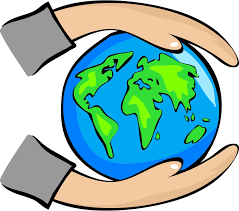 Possessive adjective ‘nuestros/as’
To say ‘our’ before a masculine noun in singular, use nuestro.
nuestro futuro
our future
To say ‘our’ in before a feminine noun in singular, use nuestra.
nuestra ayuda
our help
To say ‘our’ before a feminine noun in plural, use nuestras.
our cities
nuestras ciudades
To say ‘our’ before a masculine noun in plural, use nuestros.
nuestros recursos
our resources
29
Vocabulario
T2.1 Semana 5
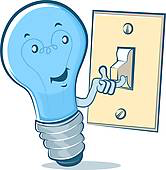 Morir has a change (o>u) in the stem (the beginning of the verb) for ‘he/she’ or ‘it’ and ‘they’ in the past: murió (s/he died), murieron (they died).
vb
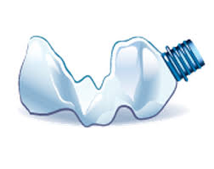 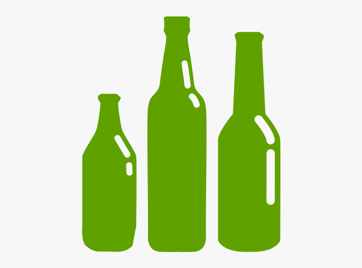 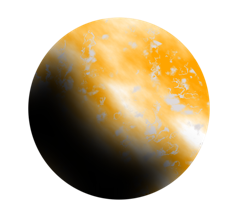 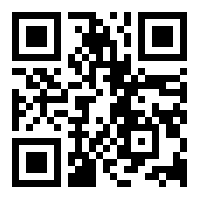 30
Gramática
T2.1 Semana 6
-ar verbs in 1st and 3rd person plural (past) [revisited]
To mean ‘we’ with an –ar verb, remove –ar and add -amos.
We organise fun games.
We organised fun games.
Organizamos juegos divertidos.
For ‘they’ with an –ar verb, remove –ar and add –aron.
They prepared traditional food.
Prepararon comida tradicional.
-er & -ir verbs in 1st and 3rd person plural (past) [revisited]
For ‘we’ with an –er or –ir verb, remove –er/–ir and add -imos.
we sold
vender            vendimos = _______________
we write, we wrote
escribir            escribimos  = ________________________
To mean ‘they’ for a completed action in the past with an –er verb or –ir verb, remove –er or –ir and add –ieron.
(they learnt)
aprendieron
Aprender
aprend-
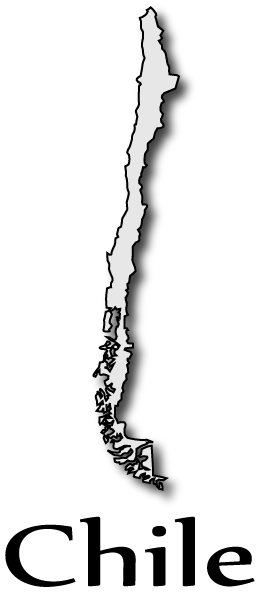 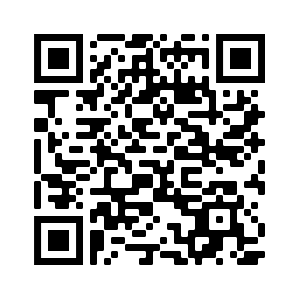 Possessive adjectives ‘su’ and ‘sus’
To say ‘his’, ‘her’ or ‘its’ before a singular or uncountable noun use ‘su’
His / her wife is rich.
Su mujer es rica.
To say ‘his’, ‘her’ or ‘its’ before a plural noun use ‘sus’
Sus poemas hablan del amor.
His / her poems talk about love.
Chile tiene una longitud* de 4270 kilómetros. Una gran parte de su población vive en el centro.  El desierto en el norte y la tierra seca y fría en el sur son inhabitables.
31
*la longitud = length
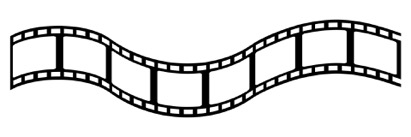 Gramática
T2.2 Semana 1
Using ‘tener que’ [revisited]
As you know, ‘tener que’ can be used to express obligation (what people have to do). Use ‘tener que’ with an infinitive.
You have to include more ideas.
Tienes que incluir más ideas.
Tiene que conseguir un plano.
S/he has to get a map.
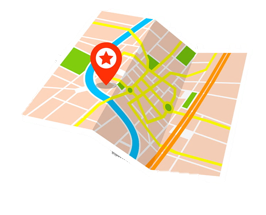 Demonstrative adjectives [revisited]
To say, ‘this’ for a singular masculine noun, use ‘este’.
This dialogue deals with a difficult issue/subject.
Este diálogo trata un tema difícil.
To say, ‘this’ for a singular feminine noun, use ‘esta’.
Esta escena tiene efectos especiales.
This scene has special effects.
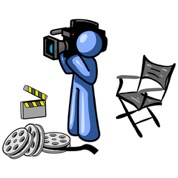 Using ‘tener’ in the preterite
To say, ‘I had’, use ‘tuve’.
I had the help of an author.
Tuve la ayuda de una autora.
To say, ‘you had’, use ‘tuve’.
Tuviste varias opciones.
You had several/various options.
To say, ‘s/he had’ or ‘it had’, use ‘tuvo’.
Tuvo un problema con las escenas de la manifestación.
S/he had or it had a problem with the scenes of the protest.
32
Gramática
Idiomatic expressions with ‘tener’
Remember that the verb ‘tener’ does not always mean ‘to have’.
In English you use ‘to be’ + adjective in expressions such as
‘to be scared’. In Spanish, use ‘tener’ + noun (e.g. ‘tener miedo’).
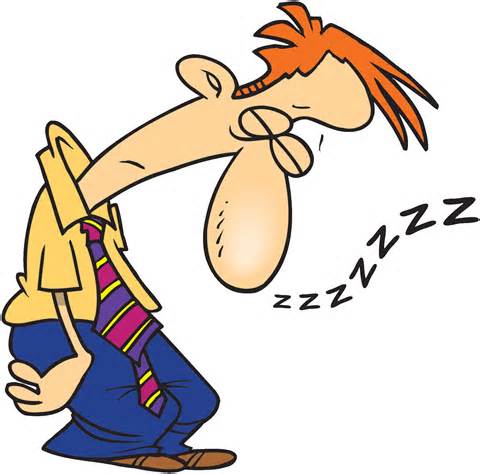 Tuve sueño.
I was sleepy.
You were right.
Tuviste razón.
S/he was successful.
Tuvo éxito.
Vocabulario
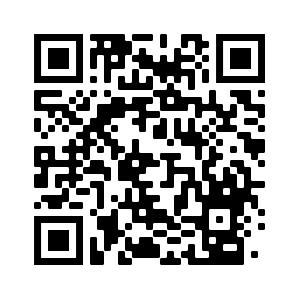 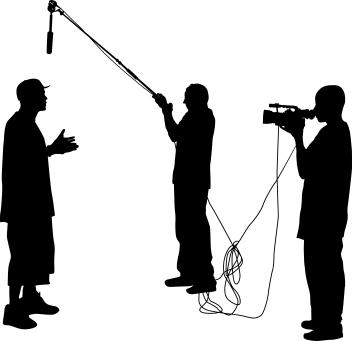 33
Gramática
T2.2 Semana 2
Using ‘estar’ in the imperfect tense
To say ‘I was’, ‘s/he was’ or ‘it was’ for a state or location at a particular past time, use ‘estaba’.
Estaba emocionado durante el partido.
I was OR s/he was excited during the match.
To say ‘you were’ for a state or location at a particular past time, use ‘estabas’.
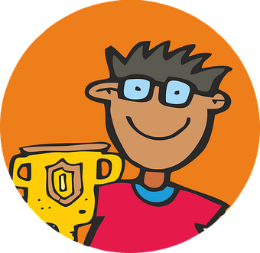 Estabas orgullosa de tu prima.
You were proud of your cousin.
Comparatives [revisited]
When comparing things in Spanish, use ‘más’ + adjective + que to mean ‘more … than’.
Mi amiga está más contenta que tu prima.
My friend is happier than your cousin.
To say something is ‘less … than’, use ‘menos + adjective + que’
Estabas menos asustada que Ana.
You were less scared than Ana.
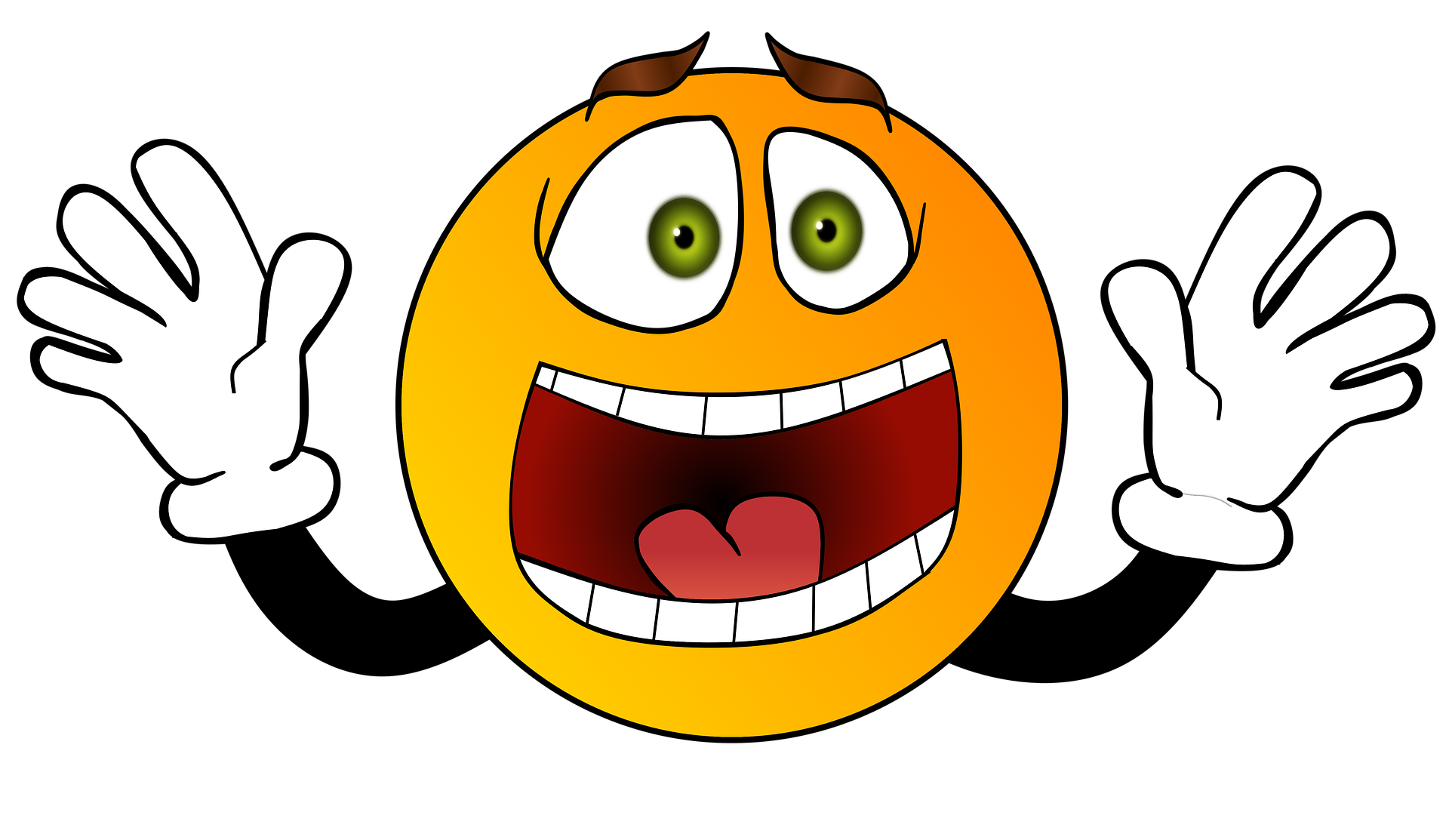 Using ‘del’ and ‘de la’ for places and locations [revisited]
You can give locations in Spanish by using adverbs like ‘cerca’. Use ‘del’ afterwards to refer to a singular masculine noun.
My bedroom is next to the bathroom.
Mi habitación está al lado del baño.
Use ‘de la’ to refer to a singular feminine noun.
Your husband is outside the living room.
Tu marido está fuera de la sala.
34
Gramática
Using the relative pronoun ‘que’
In Spanish, you can use the word ‘que’ to mean both ‘who’. You can also use it to mean ‘that’ or ‘which’.
Carlos is the student who / that lives on the hill.
Carlos es el estudiante que vive en la colina.
Florida es un estado que tiene una gran población cubana.
Florida is a state which / that has a big Cuban population.
La Habana es un puerto* grande en la costa de Cuba.  La ciudad está en unas colinas y también hay un bosque pequeño cerca del centro. Es famoso por sus edificios y coches antiguos, el café, el ron* y los puros*.
*el puerto = port
*el ron = rum
*el puro = cigar
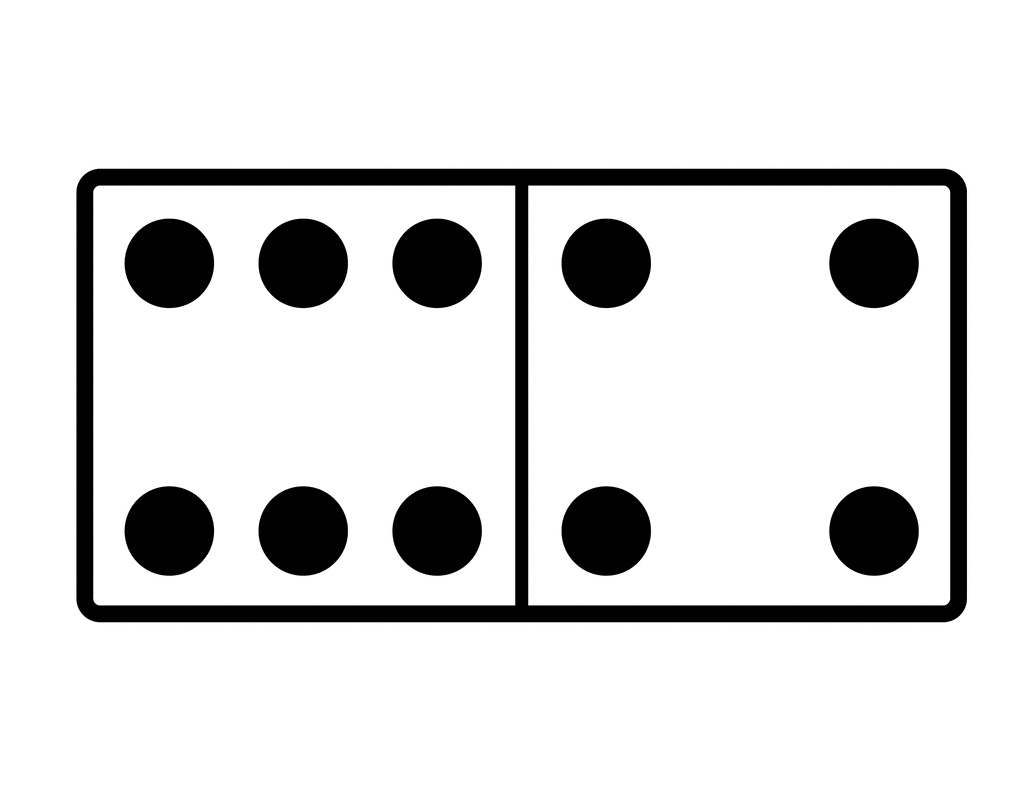 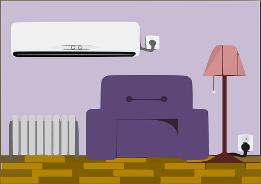 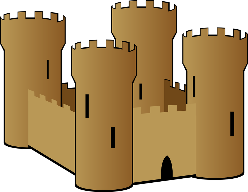 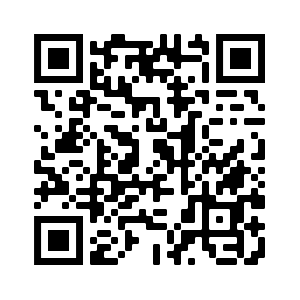 Vocabulario
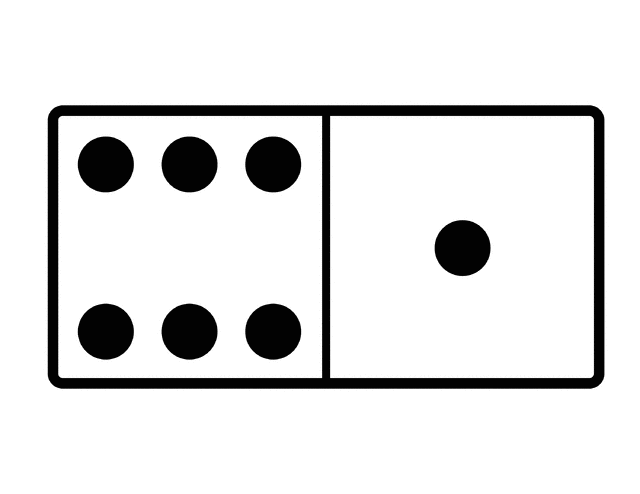 e.g. Las sillas están alrededor de la mesa. = The chairs are around the table.
35
Gramática
T2.2 Semana 3
Using the present continuous [revisited]
Remember, we can use ‘estar’ with a present participle to talk about ongoing events (things in progress).
For –ar verbs, remove –ar and add –ando.
Estoy animando a Hugo a hacer su trabajo.
I’m encouraging Hugo to do his work.
For –er and –ir verbs, remove –er/-ir and add –iendo.
Is it raining in the north?
¿Está lloviendo en el norte?
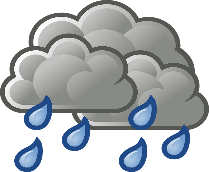 Demonstrative adjectives [revisited]
To say ‘these’ for a plural masculine noun, we use ‘estos’
Estos chicos son serios.
These boys are serious.
To say ‘these’ for a plural feminine noun, we use ‘estas’
Estas chicas son cubanas.
These girls are Cuban.
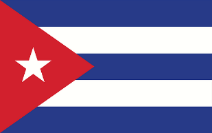 Dónde vs donde, cuándo vs cuando
‘Dónde’ (where) and ‘cuándo’ (where) are used to ask questions. Used in this way, they always have an accent.
¿Dónde vives?
Where do you live?
‘Donde’ and ‘cuando’ (with no accent) are used to add more information to a sentence.
Sevilla is a city where it’s very hot.
Sevilla es una ciudad donde hace mucho calor.
I was (or ‘s/he was’) eating when Obama walked in.
Estaba comiendo cuando Obama entró.
36
T2.2 Semana 3
Gramática
Suffix -idad
We can create nouns in Spanish by adding –idad to singular adjectives ending in a consonant. These words end in –ity in English.
realidad
idad
real
All –idad words have final syllable stress.
personalidad
personal
idad
We can also create nouns ending in –idad by removing the final vowel.
curiosidad
curioso
idad
All –idad words are feminine.
seguridad
seguro
idad
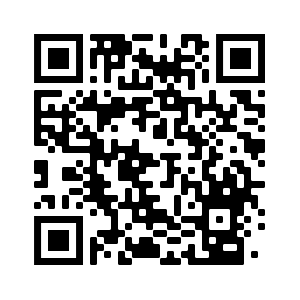 Vocabulario
37
T2.2 Semana 3
Gramática
T2.2 Semana 4
Using the imperfect continuous [revisited]
We can talk about what was happening at a particular time by using ‘estaba’ (‘I was’) or ‘estabas’ (you were) + present participle.
For –ar verbs, remove –ar and add –ando.
Estaba jugando en el parque.
I was playing in the park.
For –er and –ir verbs, remove –er/-ir and add –iendo.
Estabas corriendo por la playa.
You were running along the beach.
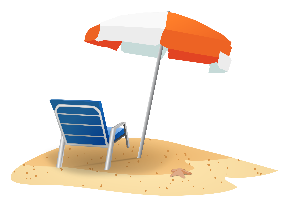 Using ‘cuando’ for interruptions [revisited]
Sometimes an action interrupts what someone was doing. To express this interruption, in Spanish we use the word ‘cuando’ and then a verb in the preterite tense.
No accent!
I was playing in the park when I heard a noise.
Estaba jugando en el parque cuando oí un ruido.
You were running when the police arrived.
Estabas corriendo cuando la policía llegó.
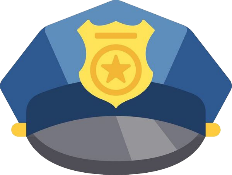 Using ‘de’ between two nouns [revisited]
In Spanish, it is common to use ‘de’ between these two nouns to describe a particular type of something (e.g. bus ticket).
accidente de coche = car accident
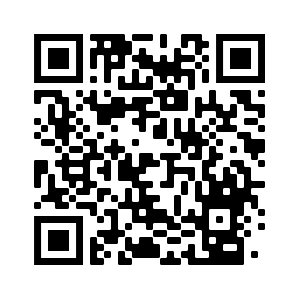 escena de película = film scene
38
T2.2 Semana 4
Gramática
T3.1 Semana 1
Talking about what people used to do 
Imperfect tense – AR verbs
To talk about something that used to happen repeatedly in the past, we use a tense called the ‘imperfect’.
Add ‘-aba’ to the verb stem to talk about ‘I’ in this tense.
Mandaba correos todos los días.
I used to send emails everyday.
You will usually meet this tense when it means ‘used to’ in English.
To talk about ‘you’ in this tense, add ‘-abas’ to the verb stem.
¿Organizabas reuniones?
I had the help of an author.
To talk about ‘s/he’ or ‘it’, add ‘-aba’ to the verb stem.
Trabajaba en el una oficina.
He/she worked in an office.
This is the same ending as for ‘I’! 
In context, the person that the verb refers to is normally clear. If not, we can use subject pronouns (e.g. ‘yo’ – ‘I’).
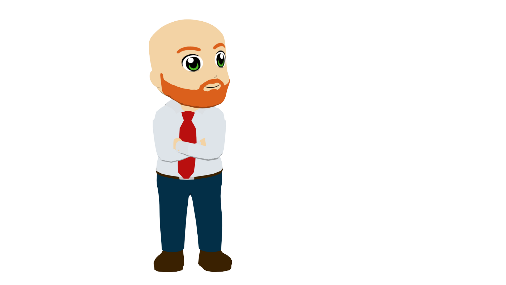 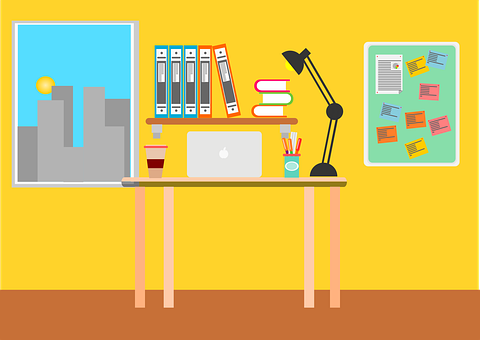 To talk about ‘I’, use yo
Cuando la jefa estaba en una reunión, yo contestaba el teléfono.
When the boss was in a meeting,
I used to answer the phone.
To talk about ‘he’, use él, and for ‘she’ use ella.
He used to send photos by post, but she didn’t (use to) look at them.
Él mandaba fotos por correo, pero ella no las miraba.
39
Gramática
Idiomatic expressions with ‘dar’
Remember that the verb ‘dar’ does not always translate as ‘to give’.
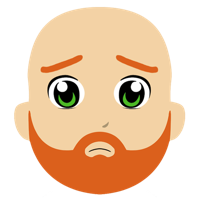 For example, ‘dar’ is often used to describe how something makes people feel. Compare these sentences:
The films are sad.
(literally, ‘the films give sadness’)
Las películas dan tristeza.
The films make me sad.
(lit, ‘the films give me sadness’)
Las películas me dan tristeza.
La película me da risa.
The film makes me laugh.
(lit. ‘the film gives me laughter’)
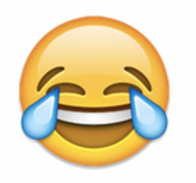 Un negocio = ‘a business’ (i.e., a company)
Los negocios =‘business’ in general (i.e., trade, deals).
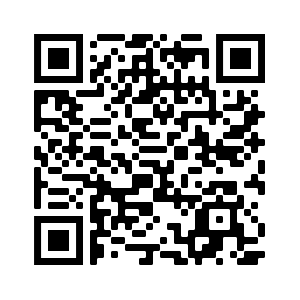 Vocabulario
40
Gramática
T3.1 Semana 2
Talking about what people used to do 
Imperfect tense with ER and IR verbs
With these verbs, add –ías to the verb stem to talk about ‘you’.
You used to travel around the city.
Recorrías la ciudad.
To talk about ‘I’ in this tense with –er and –ir verbs, add ‘-ía’.
I used to turn up late often.
Aparecía tarde a menudo.
To talk about ‘s/he’ or ‘it’ in with –er and –ir verbs, also add ‘-ía’.
S/he used to serve tasty dishes.
Servía platos ricos.
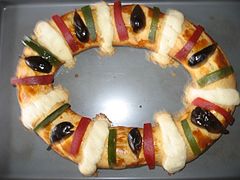 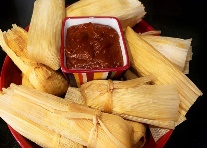 La rosca de Reyes
Los tamales.
Modal verbs [revisited]
‘querer’, ‘poder’ and ‘deber’ are often followed by the infinitive.
To talk about what someone wants to do, we use querer.
Note that ‘querer’ has a e>ie spelling change.
Quiero cumplir mi sueño.
I want to achieve/fulfil my dream.
To talk about what someone can do, we use poder.
Note that ‘poder’ has a u>ue spelling change.
Puedo ver la carretera
I can see the road.
To talk about what someone must (or has to) do, we use deber.
Debo asistir a la clase.
I must attend/go to the class.
41
Suffix -ía
Gramática
-y at the end of an English word often changes to  –ía or –ia in Spanish.
historia
These words have stress on the second-last syllable. No accent is needed.
ia
history
All –ía or –ia words in Spanish are feminine, so use ‘la’ for ‘the’ and ‘una’ for ‘a, an’.
These words have stress on the final syllable. 
An accent is needed on the final vowel.
energía
energy
ía
To say, ‘consist of’ in Spanish, we say, ‘consistir en’, e.g. Mi trabajo consiste en limpiar el edificio- My job consists of cleaning the building.
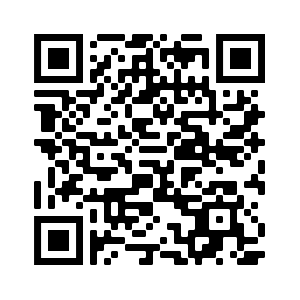 Vocabulario
42
T3.1 Semana 3
Gramática
Comparing traits 
SER in the present and imperfect
In Spanish, we use SER (to be) to talk about traits.
We use ‘soy’ for ‘I am’ and ‘eres’ for ‘you are’
I am a football player.
Soy jugador de fútbol.
You are a writer (m).
Eres escritor.
We use ‘era’ to mean ‘I was’ or ‘I used to be’.
I was / used to be quite tall (f).
Era bastante alta.
We also use ‘era’ to mean ‘s/he was’ or ‘s/he used to be’.
Nadia was/used to be very sad, but now s/he it is happy.
Nadia era triste pero ahora es feliz.
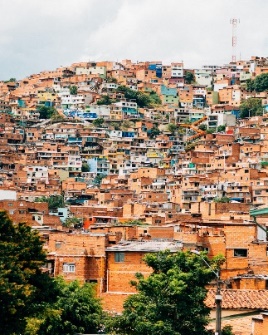 Medellín es una ciudad en Colombia que hace veinte años era muy peligrosa. […] Hoy en día Medellín es mucho más seguro.
‘Era’ can also be used to mean ‘it was’ or ‘it used to be’.
Medellín
We use ‘eras’ to mean ‘you were’ or ‘you used to be’.
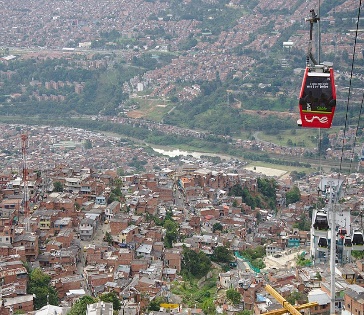 You were / used to be a bit strange.
Eras un poco raro.
Try not to confuse ‘eras’ (‘you were’) with ‘eres’ (‘you are’).
El metrocable
43
Prenominal adjectives
Gramática
As you know, most masculine adjectives end in –o.
However, some lose this ‘o’ before a singular masculine noun.
bueno
e.g. un buen amigo
buen
primero
primer
e.g. el primer mes del año
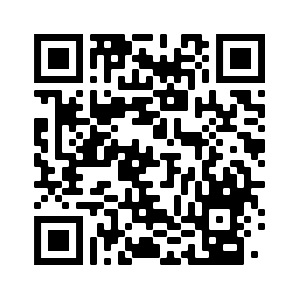 e.g. un mal olor
malo
mal
The adjective ‘grande’ shortens to ‘gran’ before any singular noun. 
Look at how this changes this usual meaning:
Vocabulario
A big box
Una caja grande
A great, remarkable person
Una gran persona
44
Gramática
T3.1 Semana 4
Tenía vs había
To say ‘there was’, ‘there were’ or ‘there used to be’, Spanish uses the word ‘había’.
Había un caballero.
There was / used to be a knight.
Había dos hombres.
There were / used to be two men.
Sentences with ‘había’ often start with ‘en’.
En la casa había un arma.
In the house there was a weapon.
Use ‘tenía’ to mean ‘I or s/he had / used to have’.
El caballero tenía muchos libros de historia.
The knight used to have / had many history books.
Miguel de Cervantes era un autor de novelas, poemas y teatro […] Su protagonista Don Quijote, era un señor que vivía en la región de La Mancha. Tenía muchos libros y creía que cada historia era verdad y deseaba ser un caballero.
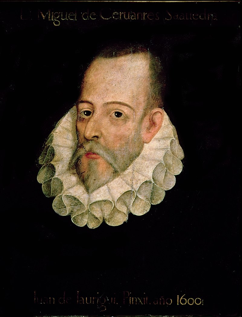 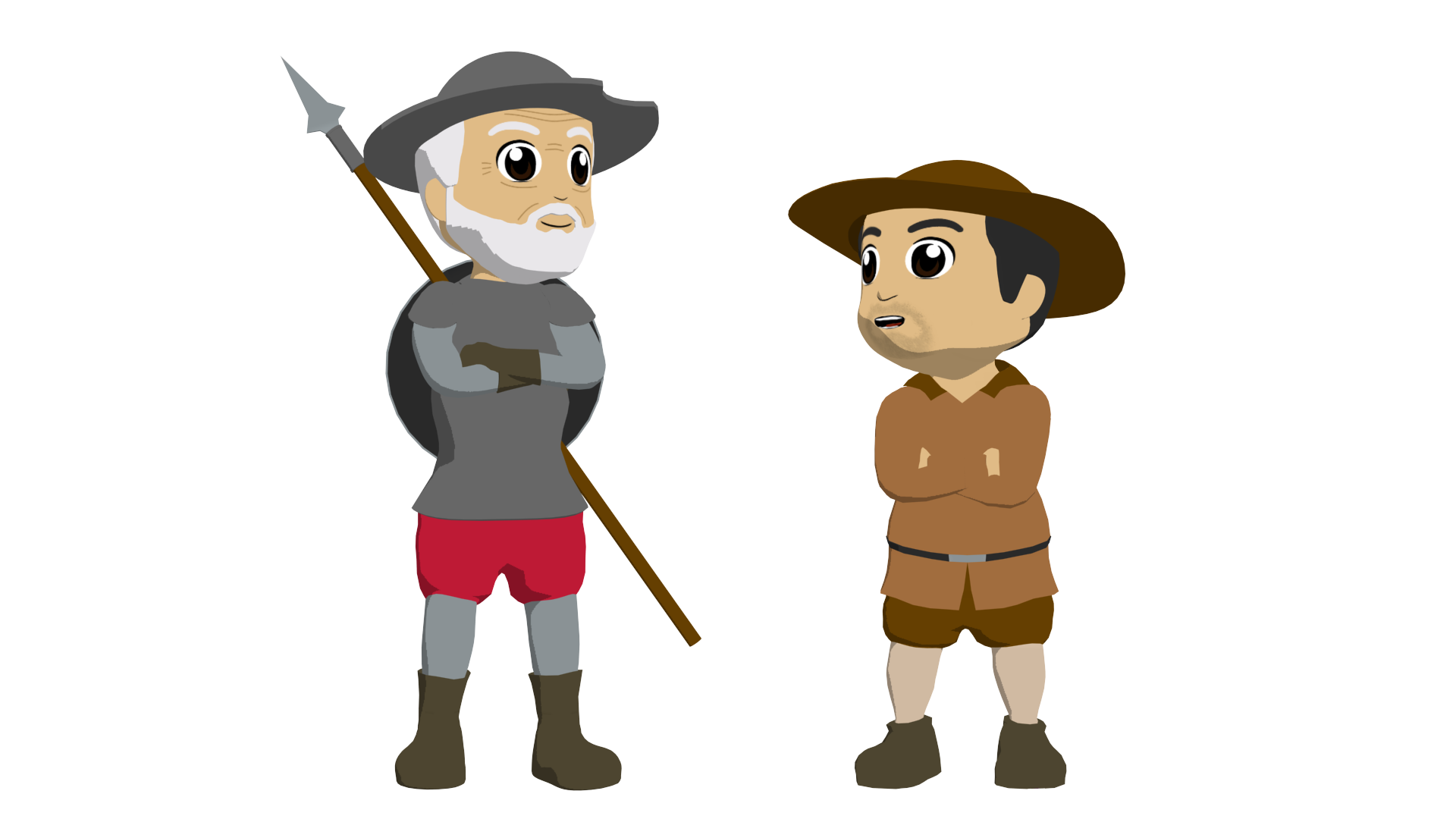 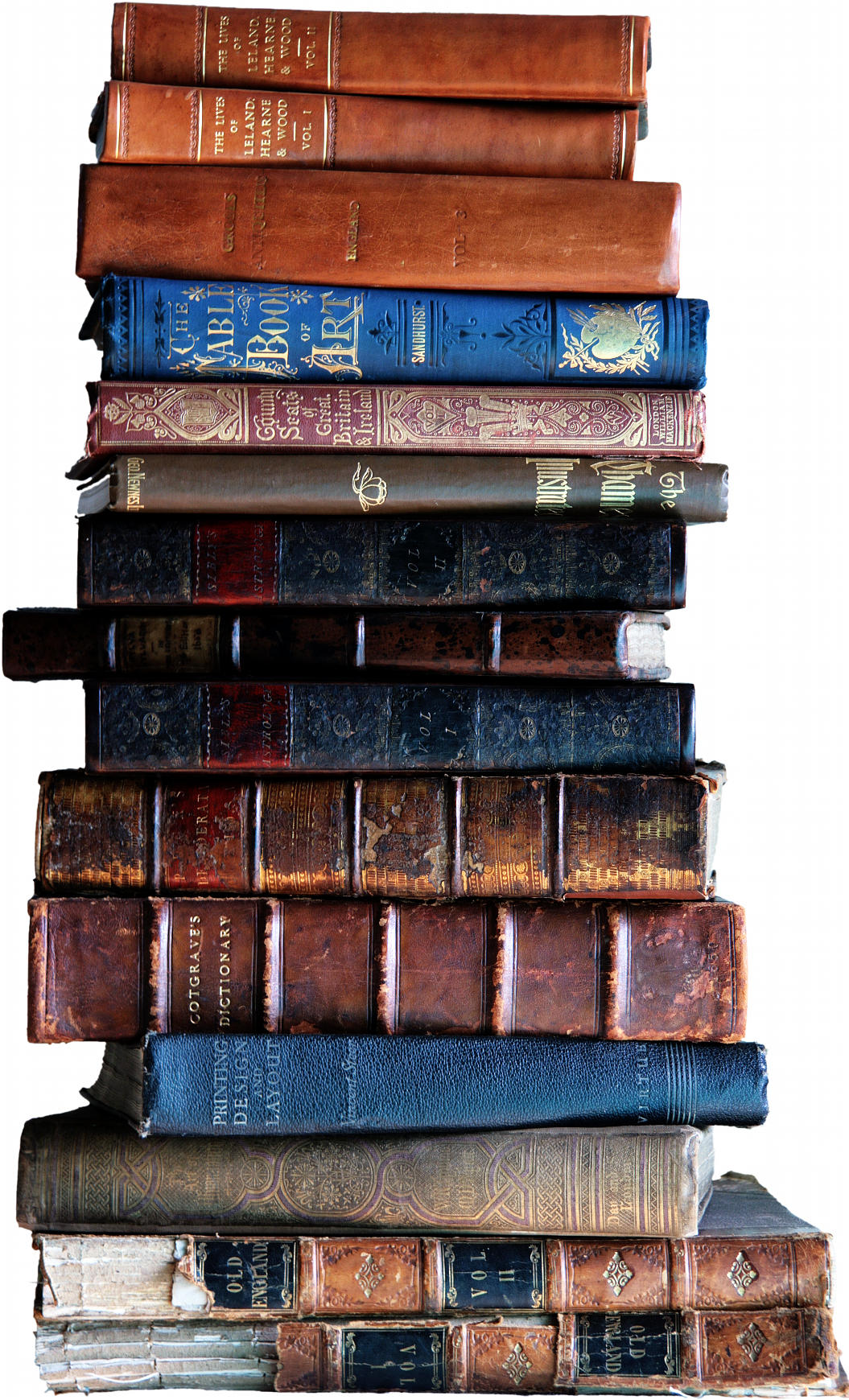 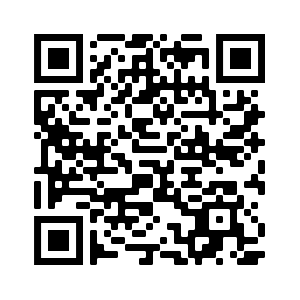 Vocabulario
45
Gramática
T3.1 Semana 5
Talking about ‘you’ – 2nd person singular and plural
In Spanish, we use ’ser’ to talk about traits.
‘Eres’ means you are, ‘sois’ means you all are.
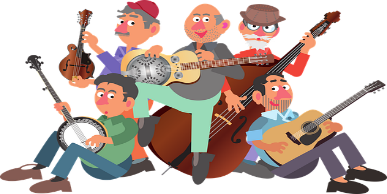 Eres simpático.
You are kind.
Sois músicos.
You are all musicians.
To refer to ‘you’ for one person with a present-tense –ar verb, use the verb ending ‘-as’.
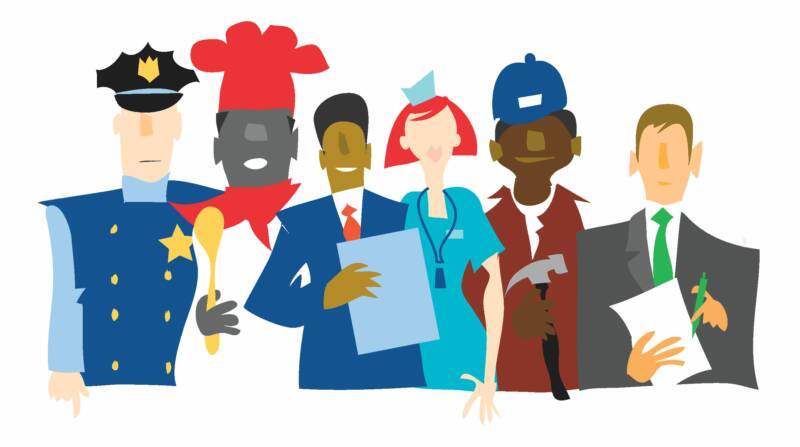 Buscas un trabajo.

.
You look for job.
To refer to ‘you’ for two or more people with a present-tense –ar verb, use the verb ending ‘-áis’.
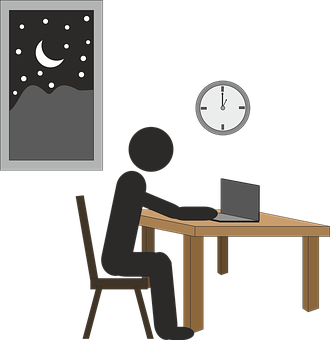 You (all) work late.
Trabajáis tarde.
To say ‘you go’ or you are going we use ‘vas’. 
To say you all go’ or ‘you are all going use ‘vais’.
Vas a la oficina.
You go / you are going to the office.
Vais al extranjero.
You (all) go / you are (all) going abroad.
El *fundador de Chupa Chups, Enrico Berat, abrió el negocio hace más de sesenta años. El logo lo creó un *pintor muy conocido: Salvador Dalí.
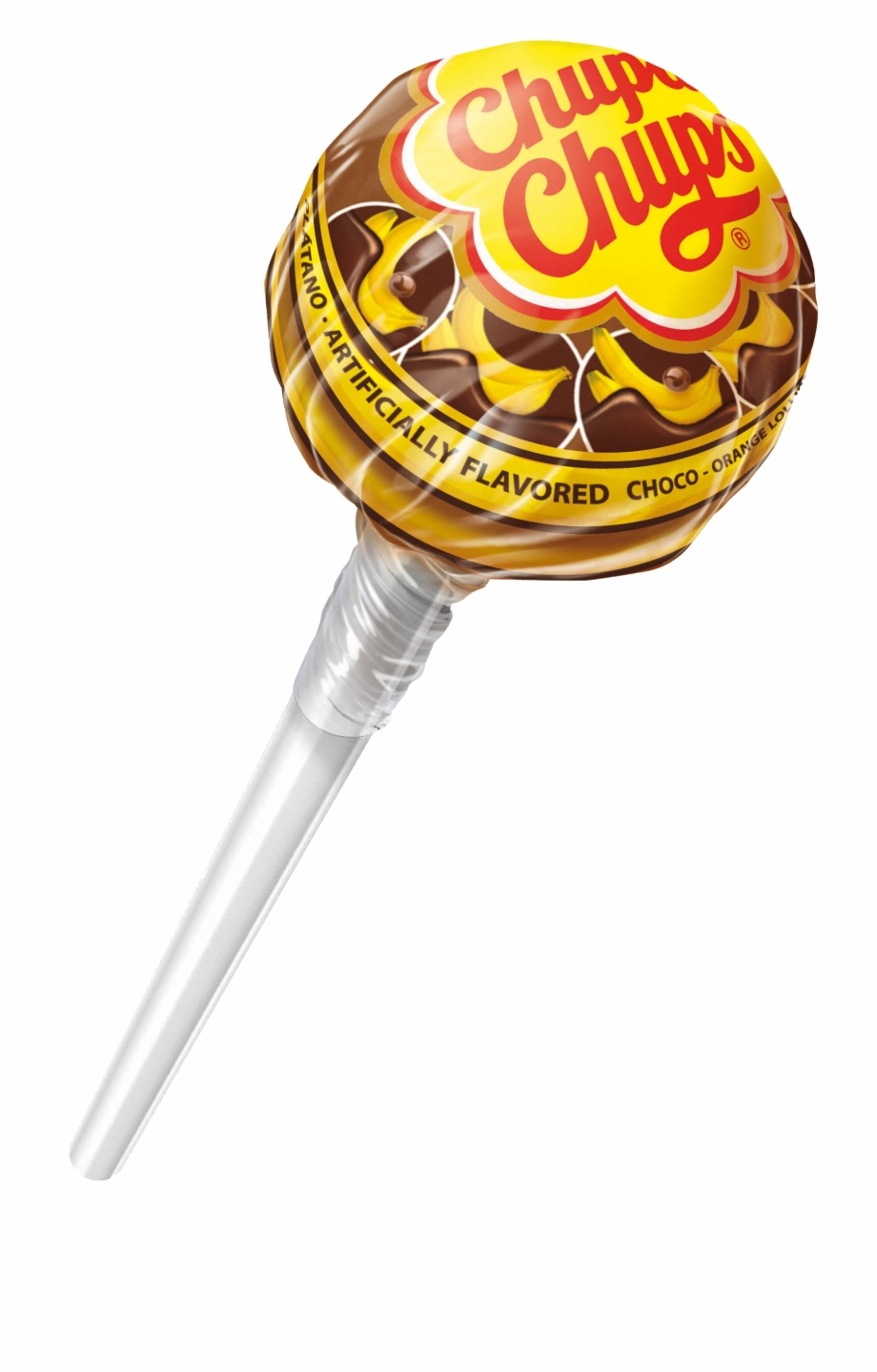 *el/la fundador/a = founder
*el/la pintor/a = painter
Can you find any examples of penultimate or final syllable stress?
Vocabulario
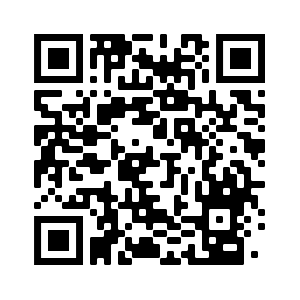 This week we revisit vocabulary from Year 7 and  Year 8. Follow the QR code to the Quizlet Mashup.
46
T3.1 Semana 6
Gramática
Talking about ‘you’ – 2nd person singular and plural 
(-ER and -IR verbs)
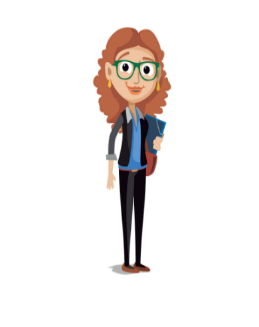 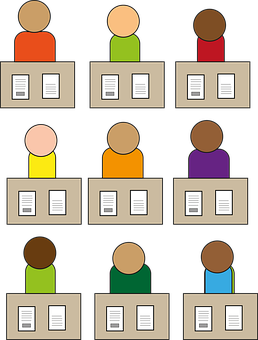 To refer to ‘you’ for one person with a present-tense –er or -ir verb, use the verb ending ‘-es’
¿Comprendes la tarea?
Do you understand the task?
To refer to ‘you (all)’ for two or more people with a 
present-tense –er verb, use the verb ending -éis.
¿Por qué movéis las mesas?
Why do you (all) move the tables?
Why are you (all) moving the tables?
The final syllable (-éis) is stressed, so there is an accent on the ‘e’.
To refer to ‘you (all)’ for two or more people with a 
present-tense –ir verb, use the verb ending -ís.
Do you (all) write the phrases/sentences in Spanish?
¿Escribís las frases en español?
Are you (all) writing the phrases/sentences in Spanish?
The final syllable (-ís) is stressed, so there is an accent on the ‘i’.
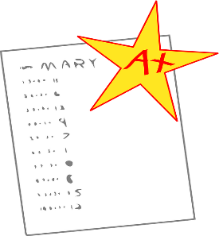 How to say ‘your’ for two or more people
For singular or uncountable nouns, we use ‘vuestro’ or ‘vuestra’. For plural nouns use ‘vuestros’ or ‘vuestras’.
Your exams are in March.
Vuestros exámenes son en marzo. 
Your grades are very high.
Vuestras notas son muy altas.  
47
Vocabulario
T3.1 Semana 6
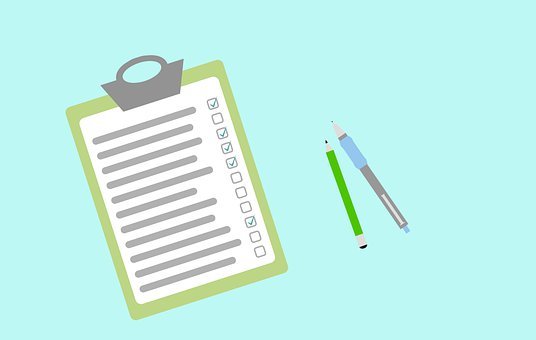 ‘Aprobar’ has a stem change (oue) for ‘I’, ‘you’, ‘s/he’ and ‘they’ in the present tense.

Ejemplo: Apruebo los exámenes.
(I pass the exams.)
PASS
To talk about a person moving, use ‘mover’ with a reflexive pronoun (e.g. me, te).

Ejemplo: iSiempre te mueves cuando saco una foto!
(You always move when I take a photo!)
Ejemplo: Tengo ganas de salir.
I feel like going out.
I want to go out.
To say “to get a mark/grade”, use the verb ‘sacar’.

Ejemplo: Siempre saco buenas notas en inglés. 
I always get good grades in English.
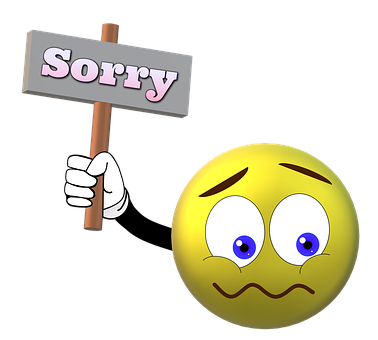 You already know the word ‘perdón’ for ‘sorry’. You might say this if you accidentally bump into someone. If you want to give a more formal, sincere apology, use ‘lo siento’.
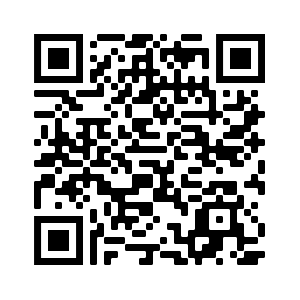 48
T3.2 Semana 1
Gramática
Verbs commonly used with indirect object pronouns
Some verbs are often used with an indirect object pronoun to show an effect on someone/something.
la música.
molesta
Le
literally:
(it) annoys / bothers
the music.
to him/her/it
The music annoys him/her/it.
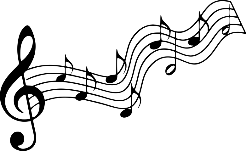 Sentences in English often begin with a subject (e.g. the music).
‘Les’ can refer to all male, all female or mixed groups.
anima
Les
la historia.
(it) is encouraging
to them
literally:
the story.
The story encourages them.
Subject-verb agreement with present-tense –ar verbs
The verb needs to agree with the subject (singular or plural).
Use the ending –a for a singular subject (‘s/he’ or ‘it’).
Les encanta el juego.
The game is delightful to them. (They love the game.)
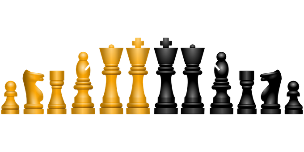 Use the ending –an for a plural subject (‘they’).
The games are delightful to him/her/it.
(S/he or it loves (the) games.)
Le encantan los juegos.
49
Gramática
T3.2 Semana 1
Hola, ¿Cómo estás?
An infinitive can be used as the subject in a sentence.
-zco
condu
conduzco
conducir
conducir
Hablar español es divertido.
Speaking Spanish is fun.
I drive, am driving
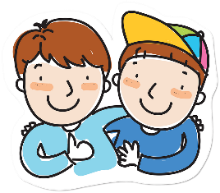 Hablar español les alegra.
Speaking Spanish makes them happy.
Les alegra hablar español.
Verbs ending in –cir and –cer
To talk about ‘I’ in the present tense for these verbs, remove ‘-cir’ or ‘-cer’ and add –zco.
to drive, driving
Other verbs that work like this:
Have a go at changing the verbs to mean ‘I’ in the present tense 
(e.g. I translate)!
Crecer (to grow, growing)
Producir (to produce, producing)
Traducir (to translate, translating)
Ofrecer (to offer, offering)
Conocer (to know, to be familiar with)
Parecer (to seem, seeming)
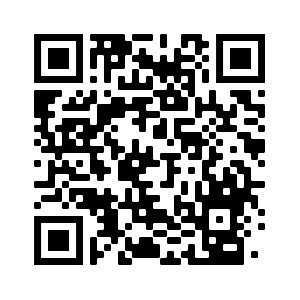 Vocabulario
This week we revisit vocabulary from Year 7 and  Year 8. Follow the QR code to the Quizlet Mashup.
50
T3.2 Semana 2
Gramática
Saying where someone is from using the verb ‘ser’
To say ‘I am’ for a trait, use ‘soy’
I’m from Iquique, a city on the coast of Chile.
Soy de Iquique, una ciudad en la costa de Chile.
To say ‘we are’ for a trait, use ‘somos’
We’re from Ibagué, a city in the mountains of Colombia.
Somos de Ibagué, una ciudad en las montañas de Colombia.
To say ‘they are’ for a trait, use ‘son’
They’re from San Miguel, a city in El Salvador with a famous carnaval.
Son de San Miguel, una ciudad en   El Salvador con un carnaval famoso.
Asking questions
To ask ‘are you…?’ to one person, use ‘¿Eres…?’.
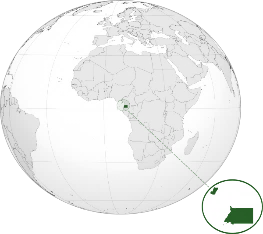 Guinea Ecuatorial en el este de 
Africa era parte del imperio español hasta 1968.
Are you from Equatorial Guinea?
¿Eres de Guinea Ecuatorial?
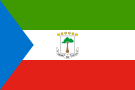 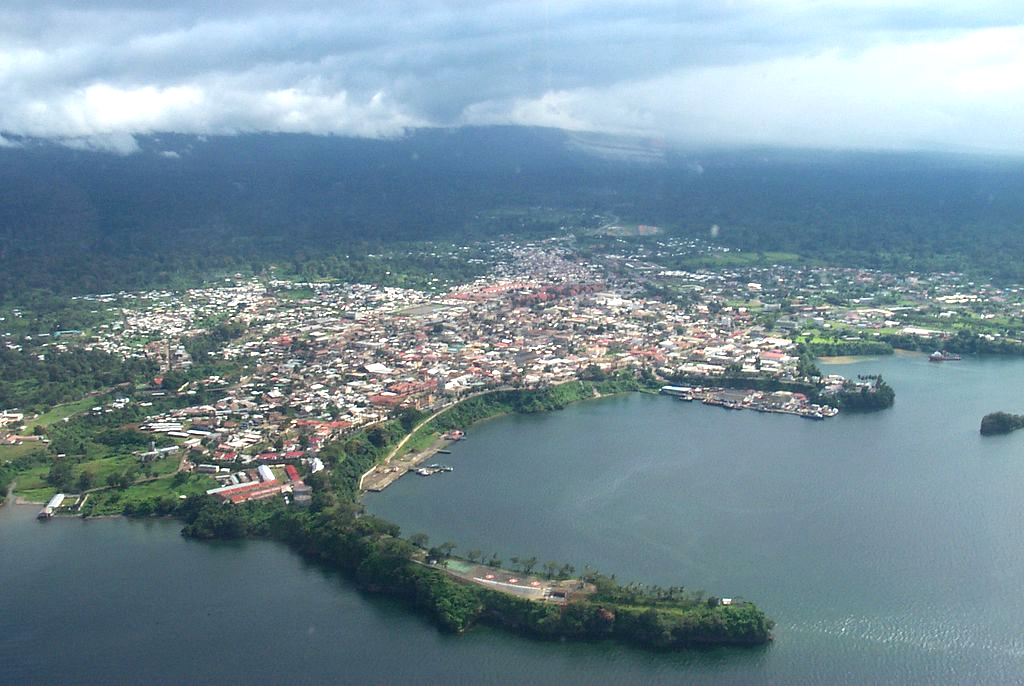 To ask ‘are you…?’, to more than one person, use ‘¿Sois…?’
Are you (all) from San Guillermo?
¿Sois de San Guillermo?
Remember to add the ‘¿’ at the start of a question, too!
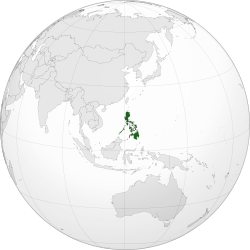 San Guillermo es un pueblo en las Filipinas.  El país era parte del imperio español hasta 1898.
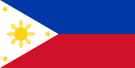 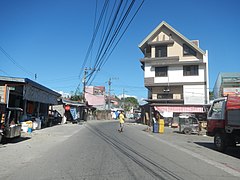 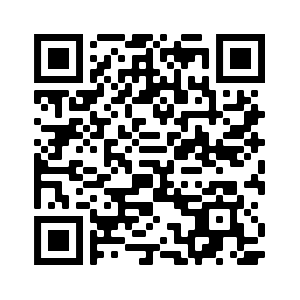 Vocabulario
This week we revisit vocabulary from Year 7 and  Year 8. Follow the QR code to the Quizlet Mashup.
51
T3.2 Semana 3
Gramática
Demonstrative adjectives (e.g. ‘this’ and ‘that’)
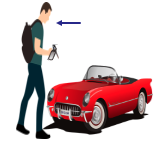 These are used to distinguish one thing from another.
In Spanish, to say ‘that’ for a singular masculine noun, use ‘ese’.
¿Eras el dueño de ese coche?
Were you the owner of that car?
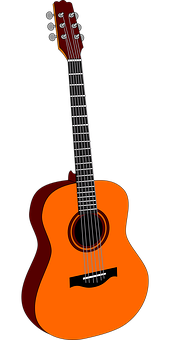 In Spanish, to say ‘that’ for a singular feminine noun, use ‘esa’.
That guitar is broken.
Esa guitarra está rota.
To say ‘those’ for a plural masculine noun, use ‘esos’.
Esos sitios son muy buenos.
Those places are very good.
To say ‘those’ for a plural feminine noun, use ‘esas’.
Those sizes are too small.
Esas tallas son demasiado pequeñas.
Vocabulario
In English, we say ‘to be thirsty’. 
In Spanish, they use ‘tener’ (to have).
I’m thirsty = Tengo sed 
(literally ‘I have thirst’)
Used in 3rd person only
e.g. Falta pan = 
There isn’t any bread.
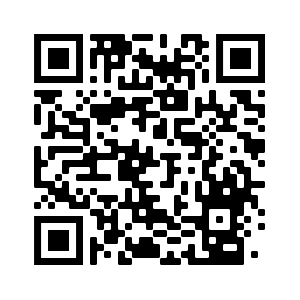 52
T3.2 Semana 4
Gramática
Possessive adjectives
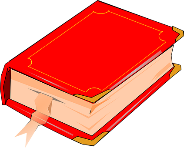 To say ’mine’ after a singular masculine noun, use ‘mío’.
That book is mine.
Ese libro es mío.
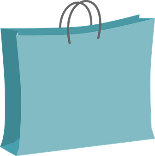 To say ’mine’ after a singular feminine noun, use ‘mía’.
That bag is mine.
Esa bolsa es mía.
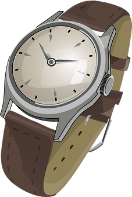 To say ’yours’ after a singular masculine noun, use ‘tuyo’.
That watch is yours.
Ese reloj es tuyo.
To say ‘yours’ after a singular feminine noun, use ‘tuya’.
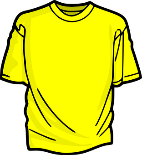 Esa camiseta es tuya.
That t-shirt is yours.
To say ‘hers’ or ‘his’ after a singular masculine noun, use ‘suyo’.
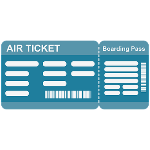 Ese billete de avión es suyo.
That plane ticket is his/hers.
To say ‘hers’ or ‘his’ after a singular feminine noun, use ‘suya’.
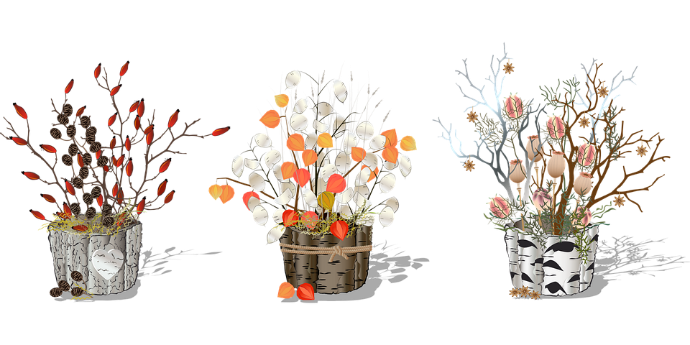 That dry plant is his/hers.
Esa planta seca es suya.
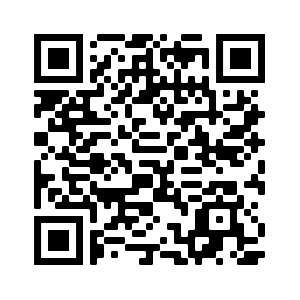 Vocabulario
53
T3.2 Semana 5
Gramática
-AR verbs in 1st and 2nd person preterite [REVISITED]
To talk about ‘I’ with an action completed in the past, remove   –ar and add an –é.
Participar   Participé
Participé en una película.
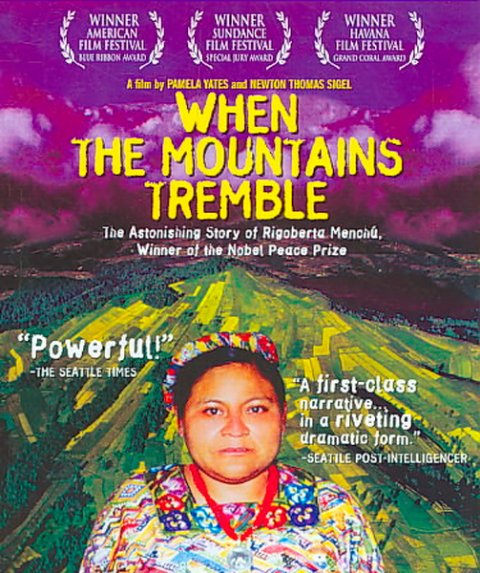 I took part in a film.
To talk about ‘you’, remove –ar and add –aste.
Llegar llegaste  	  ¿Cuando llegaste a Mexico?
When did you arrive in Mexico?
-ER/-IR verbs in 1st and 2nd person preterite [REVISITED]
To talk about ‘I’ with an action completed in the past, remove -er or -ir and add an –í.
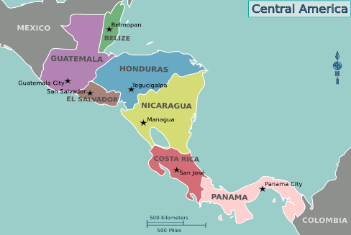 Crecer  crecí   Crecí en Guatamala.
I grew up in Guatamala.
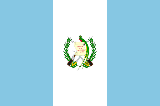 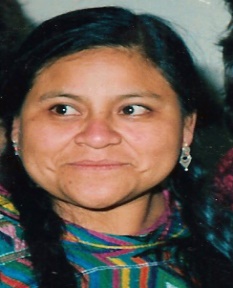 To talk about ‘you’ remove -er or -ir and add an –iste.
Recibir  recibiste   Recibiste el Premio Nobel de la Paz.	 		   You received the Nobel Peace Prize.
Rigoberta Menchú
Cuando era niña trabajaba con mi familia en el 
campo. Aprendí mucho sobre la naturaleza y el efecto del sol y el clima.  Nuestra comunidad tenía sus propias costumbres y su propia lengua, el Quiché.  Mi padre dirigió el movimiento de los campesinos*. Murió durante una manifestación no violenta. Un año después mataron a mi madre.  Huí a México donde aprendí mejor el español y escribí mi primer libro. Recibí el ‘Nobel de la Paz’ en 1992 y en 2011 decidí presentarme como candidata en las elecciones.  Perdí, pero no es el fin de nuestra historia.
54
*el/la campesino/a = rural worker
T3.2 Semana 5
Gramática
Completed actions – 1st and 2nd person preterite forms of IR, HACER and TENER [REVISITED]
Remember, Spanish doesn’t have a word for ‘do’ or ‘did’ in questions. Only the main verb is used.
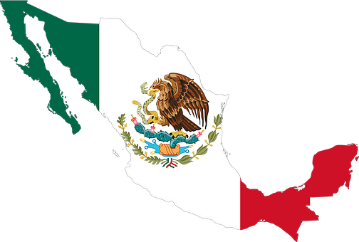 IR

I went = fui 
I went to Mexico.  Fui a Mexico.
 
You went = fuiste 
Where did you go?  ¿Dónde fuiste?
HACER

I did, I made = hice 
I did an interview.   Hice una entrevista.
 
You did, you made = hiciste 
What did you do? ¿Qué hiciste?
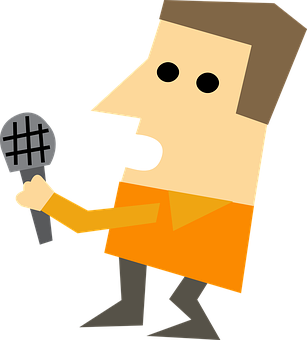 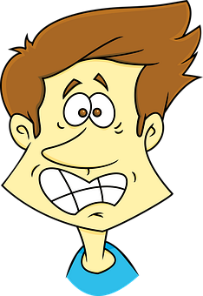 TENER

I had = tuve 
I had a bad experience.    Tuve una mala experiencia.

You had = tuviste 
You had to learn Spanish.   Tuviste que aprender español.
Remember,  ‘tener que’ + infinitive means ‘to have to + verb’
Vocabulario
This week we revisit vocabulary from Year 7 and  Year 8. Follow the QR code to the Quizlet Mashup. What do these useful questions mean?
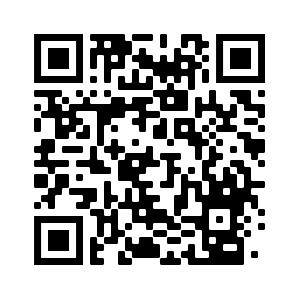 ¿Cómo se dice? _____________________________

¿Cómo se escribe? __________________________
55
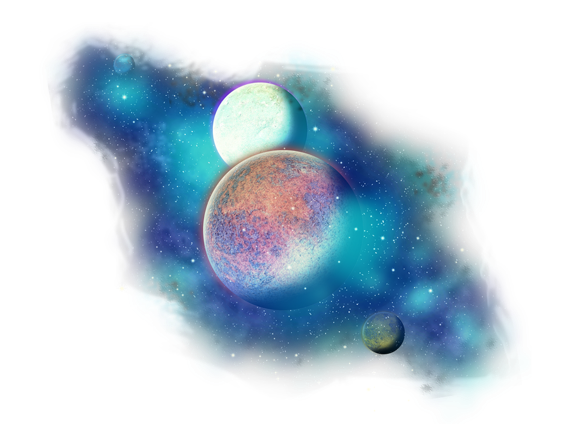 T3.2 Semana 6
Gramática
-AR verbs in past and present
In Spanish the –ar verb endings change depending on when the action takes place and who the verb refers to.
To mean ‘they’ in the present, remove –ar and add –an.
diseñan = they design
analizan = they analyse
To mean ‘they’ for a completed action in the past, remove    –ar and add -aron.
aprobaron = they passed
explicaron = they explained
Do you know the meaning of the past tense verbs in bold in this text?
Cuando Diana Trujillo tenía 17 años, fue a 
Estados Unidos con solo 300 dólares. Al 
principio tuvo que trabajar limpiando 
casas. No hablaba inglés, así que hizo un 
cambio y empezó a aprender el idioma. Soñaba con ser ingeniera, por eso fue a la universidad. Tuvo mucha suerte y logró ser jefa de misiones diferentes para NASA.
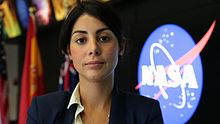 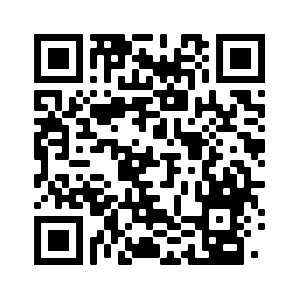 Vocabulario
56
T3.2 Semana 7
Gramática
-er verbs in 1st person plural – present and past [REVISITED]
To mean ‘we’ with an –er verb in the present, remove –er and add -emos.
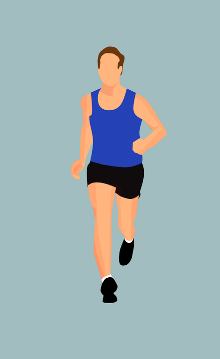 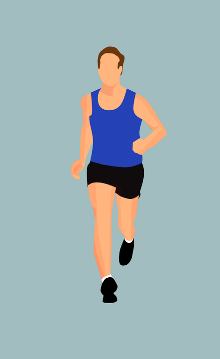 vendemos =
we sell
corremos =
we run
To mean ‘we’ with an –er verb for a completed past action, remove –er and add –imos.
vendimos =
we sold
we ran
corrimos =
Present simple for future events
Sometimes, in Spanish, we use the present simple to talk about an event in the future.
Mañana cenamos en un restaurante.
Tomorrow we are having dinner at a restaurant.
In English, the present continuous is often used for future plans.
Using ‘para’ in different ways
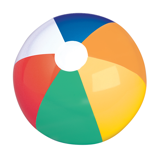 Remember that the word ‘para’ can mean ‘for’:
=
The ball is for those children.
La pelota es para esos niños.
However, ‘para’ + infinitive means ‘in order to + verb’.
Vas a ir al campo para caminar en el bosque.
I am going to go to the countryside (in order) to walk in the forest.
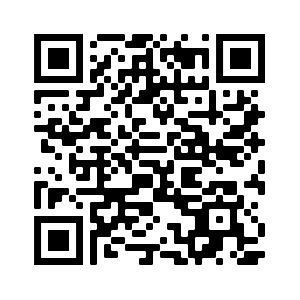 Vocabulario
This week we revisit vocabulary from Year 7,8 and  Year 9. Follow the QR code to the Quizlet Mashup.
57